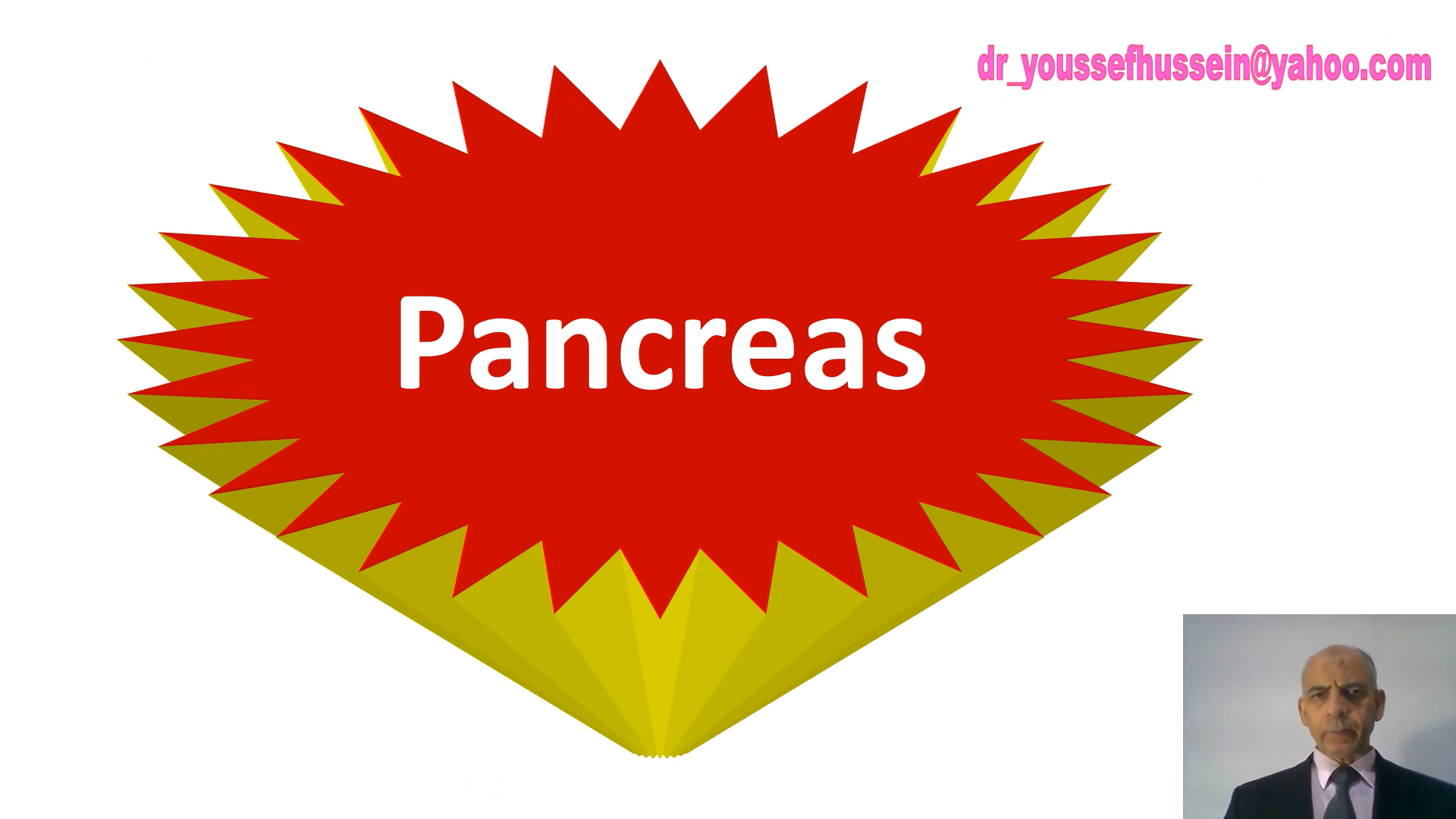 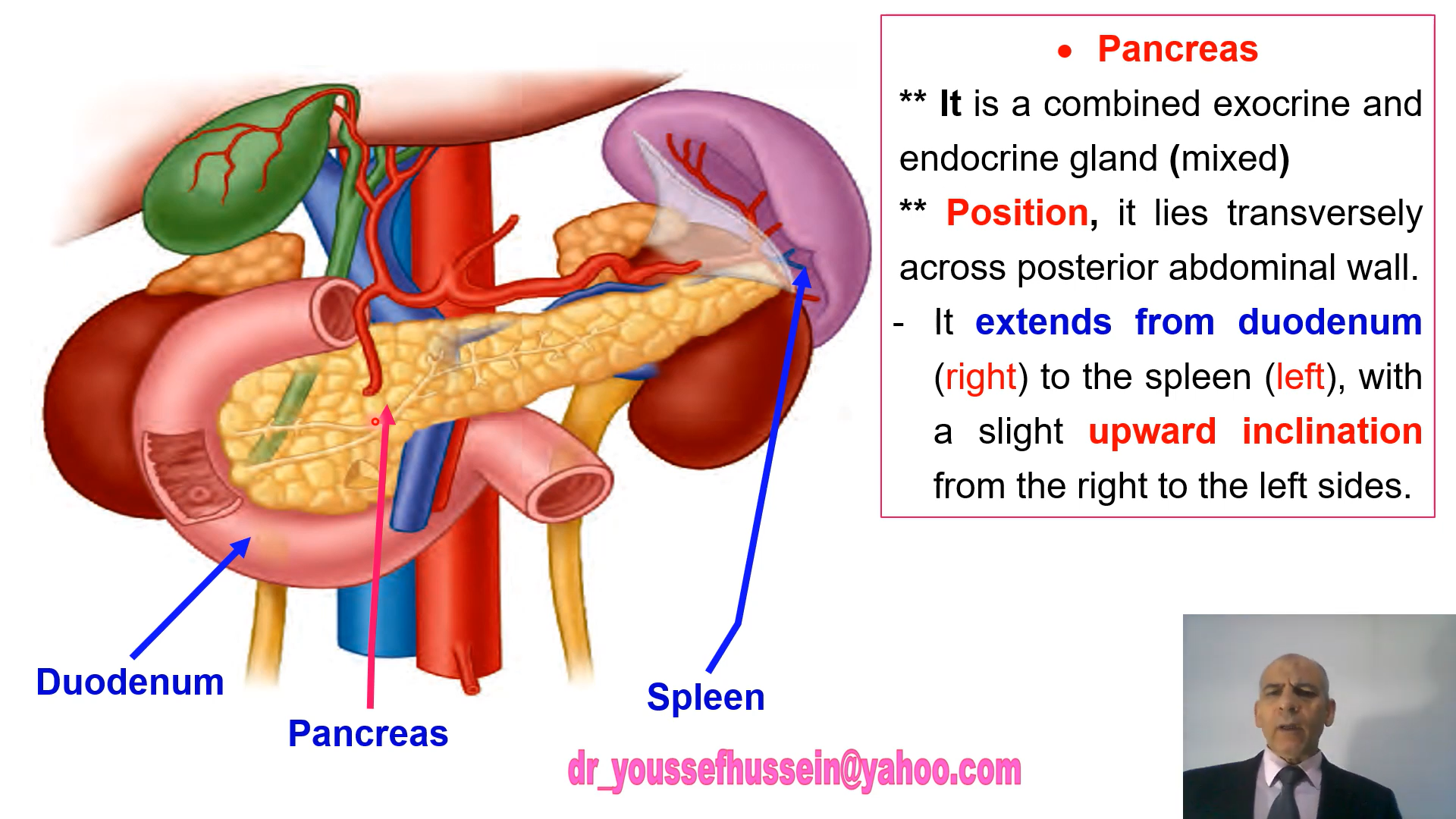 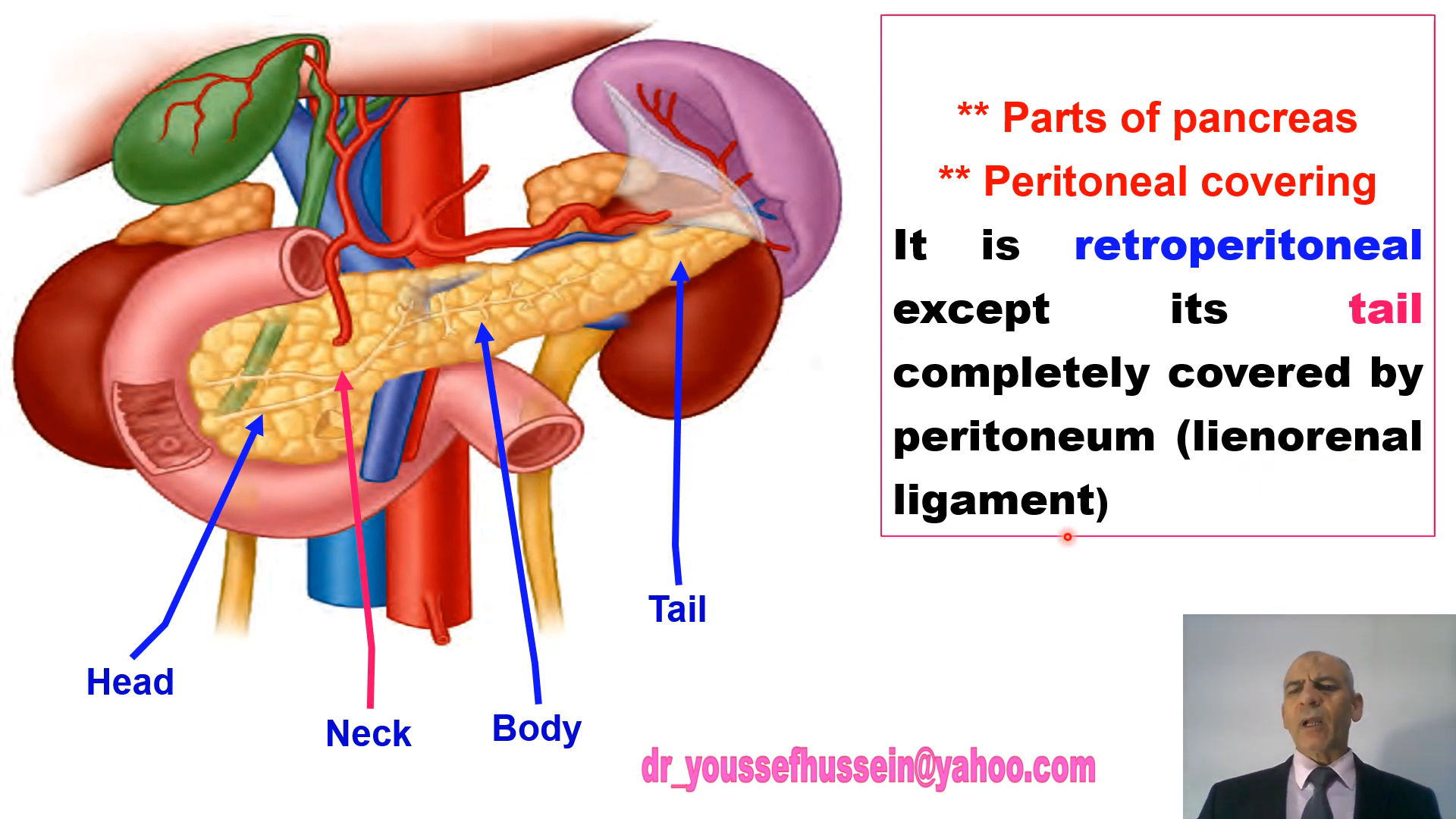 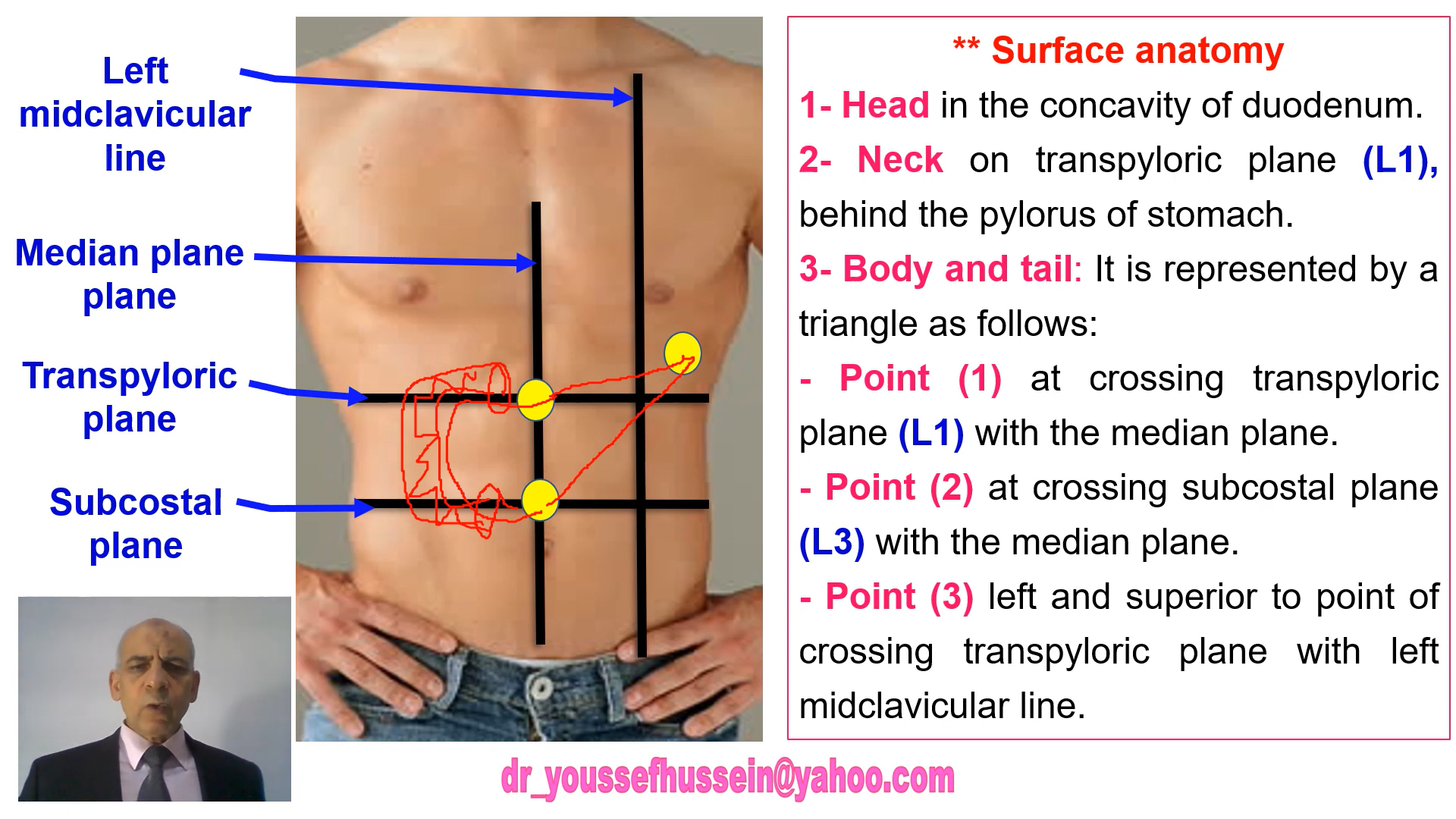 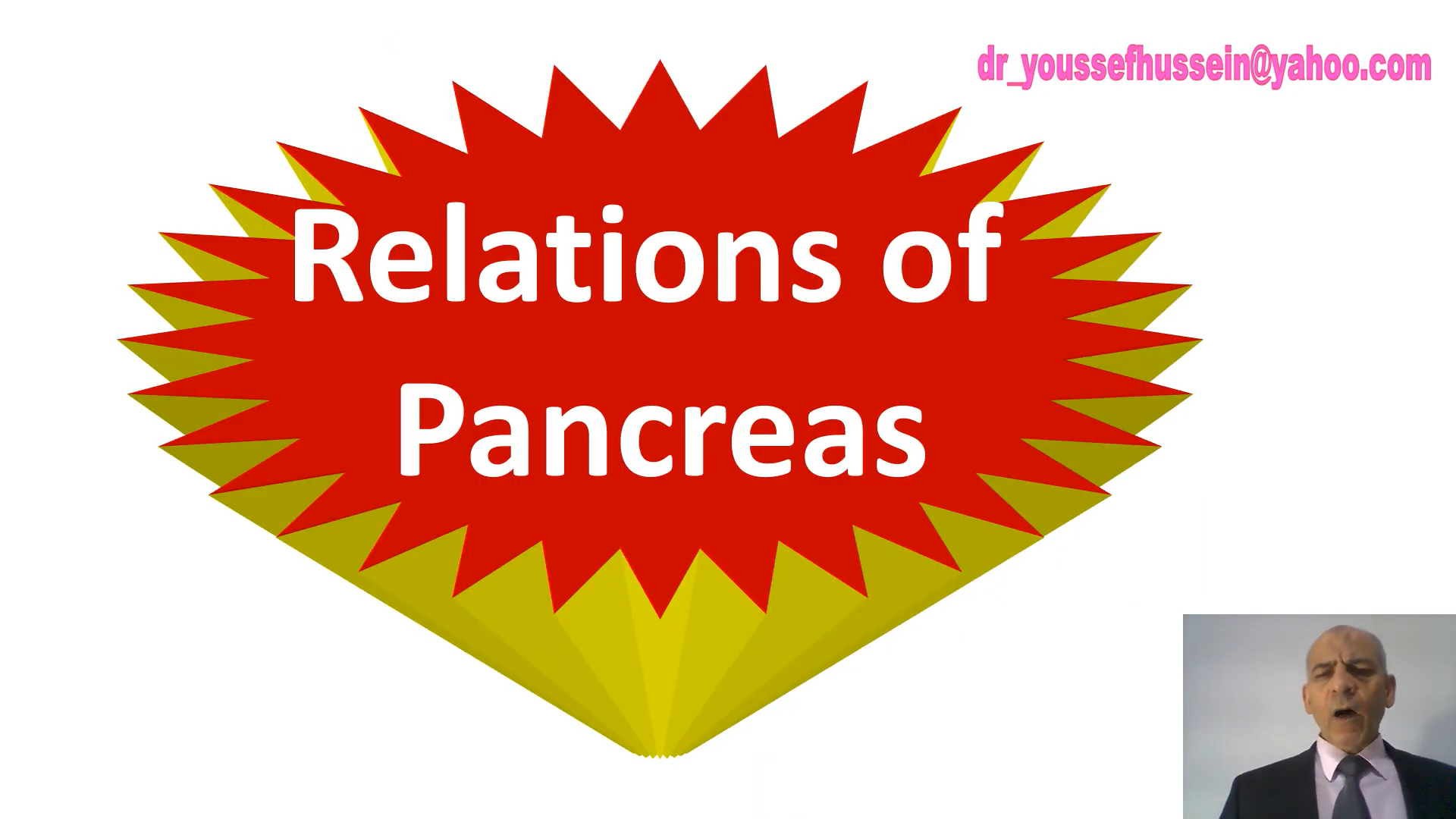 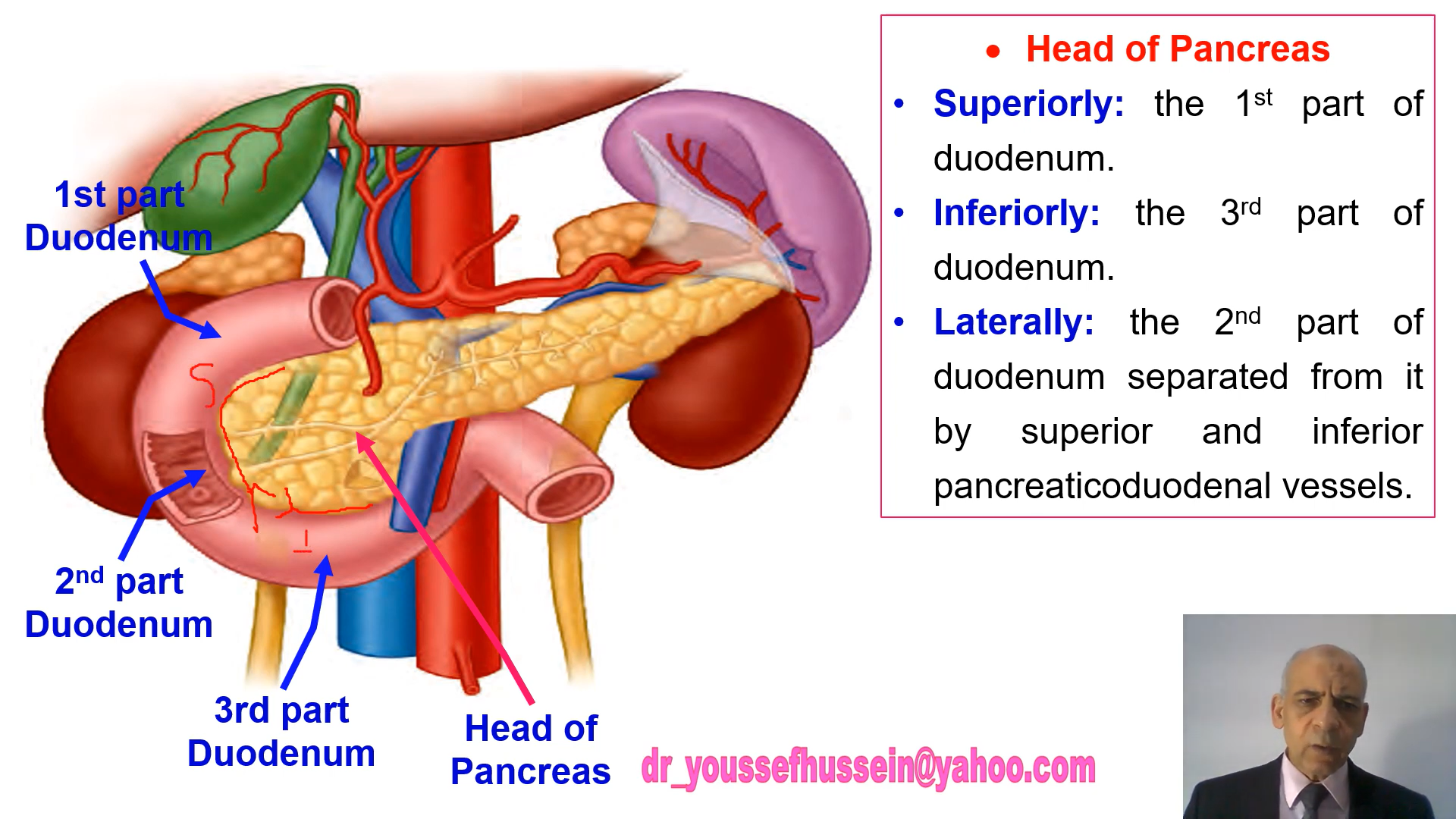 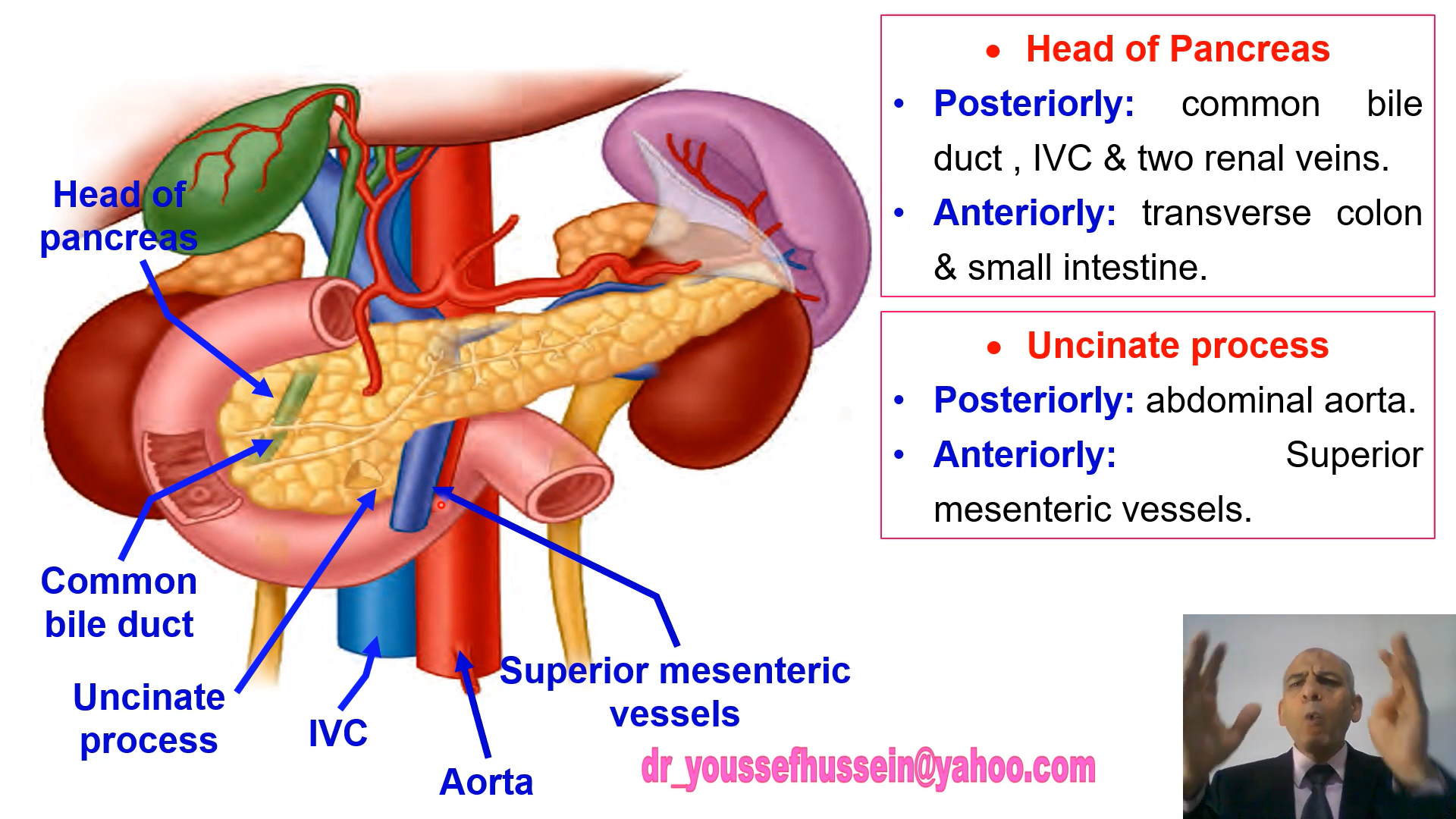 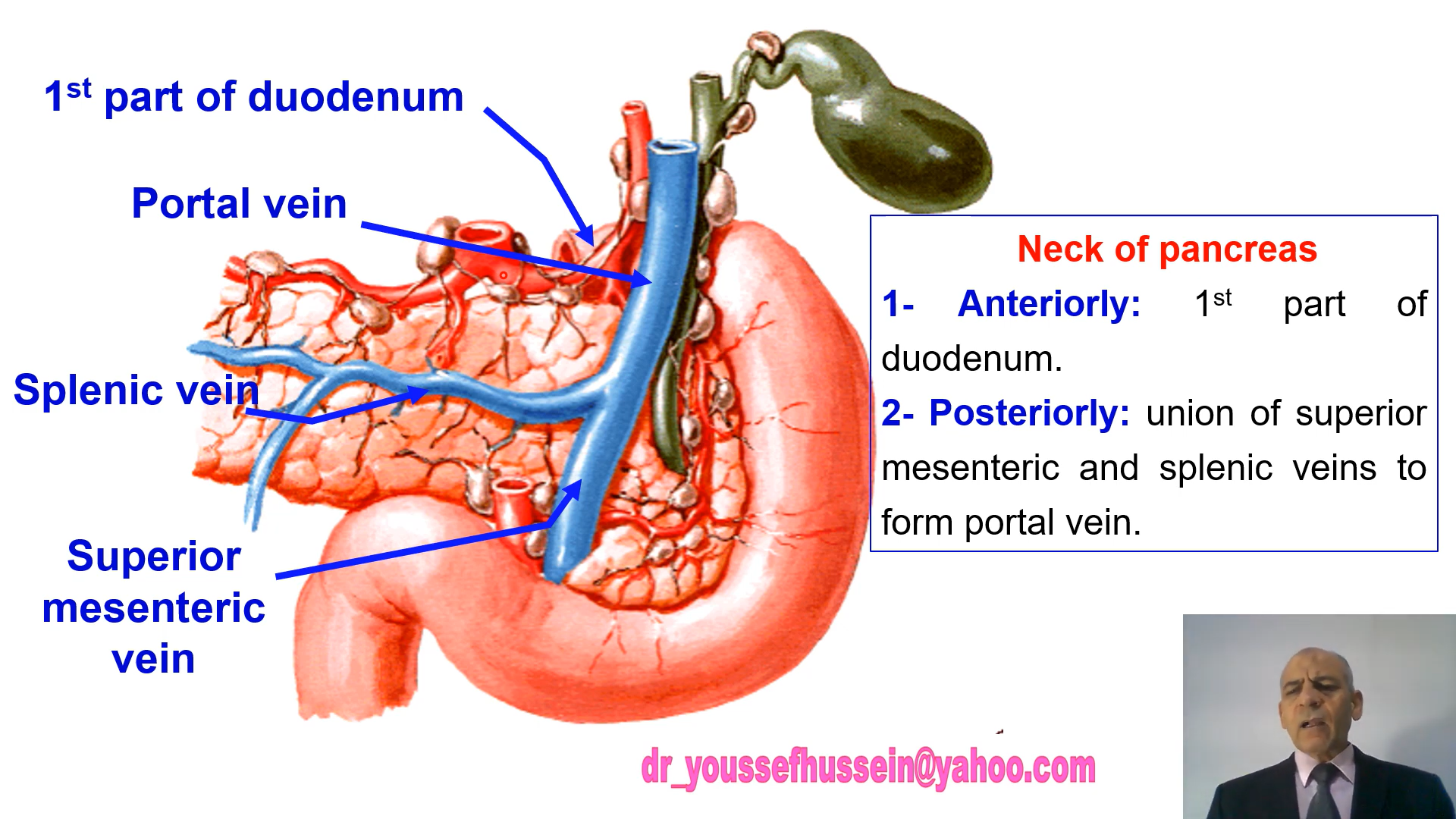 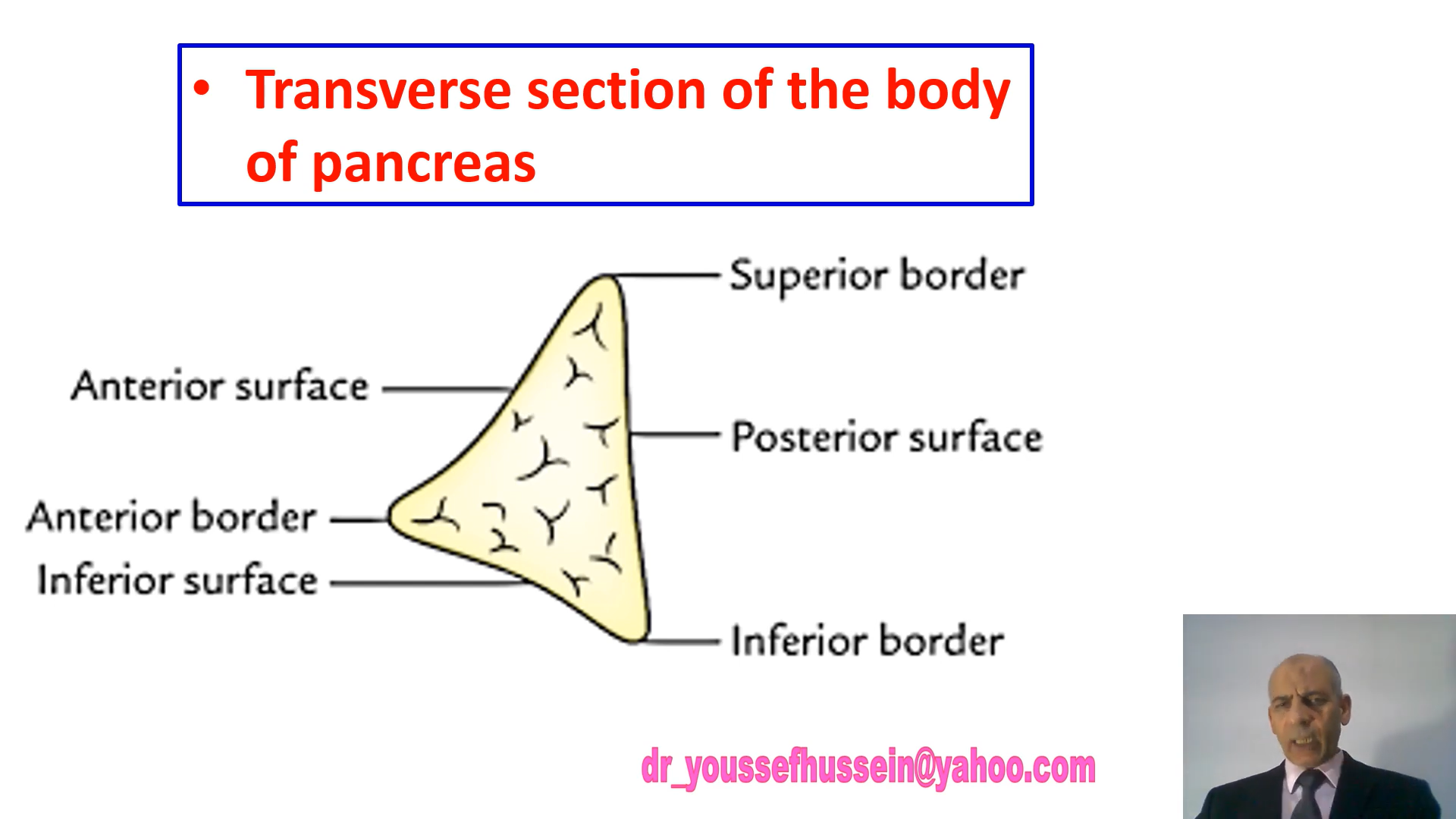 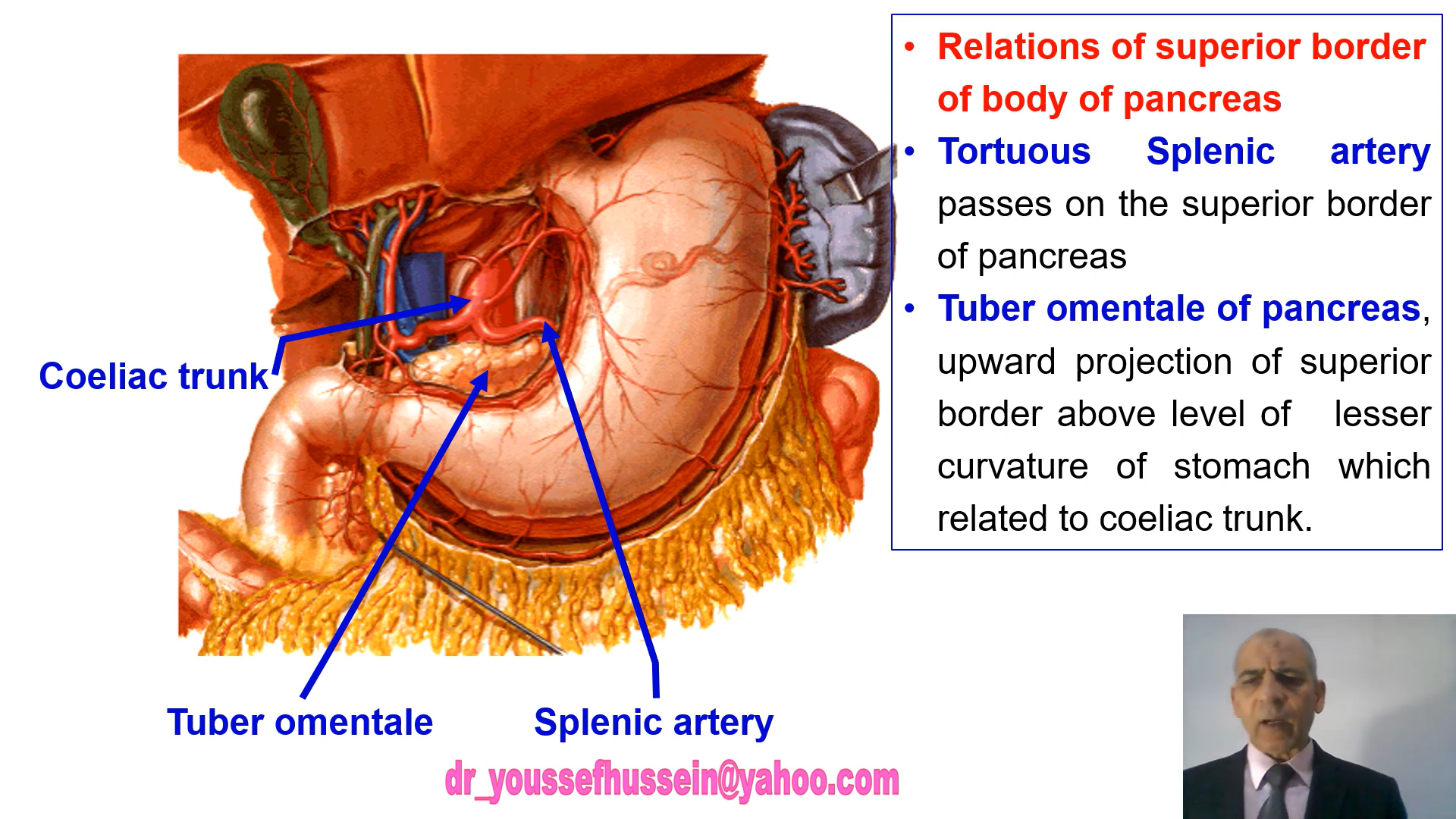 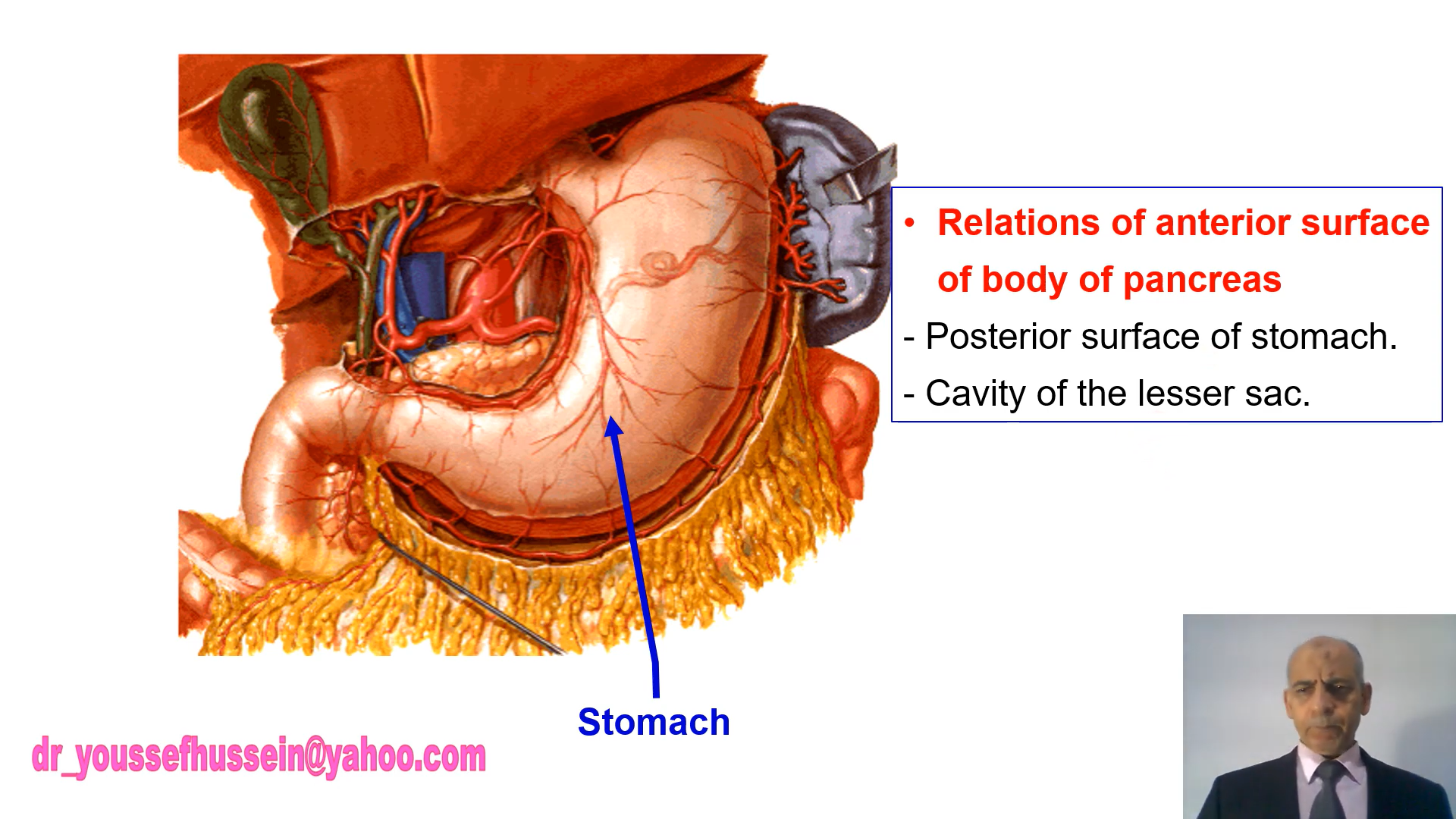 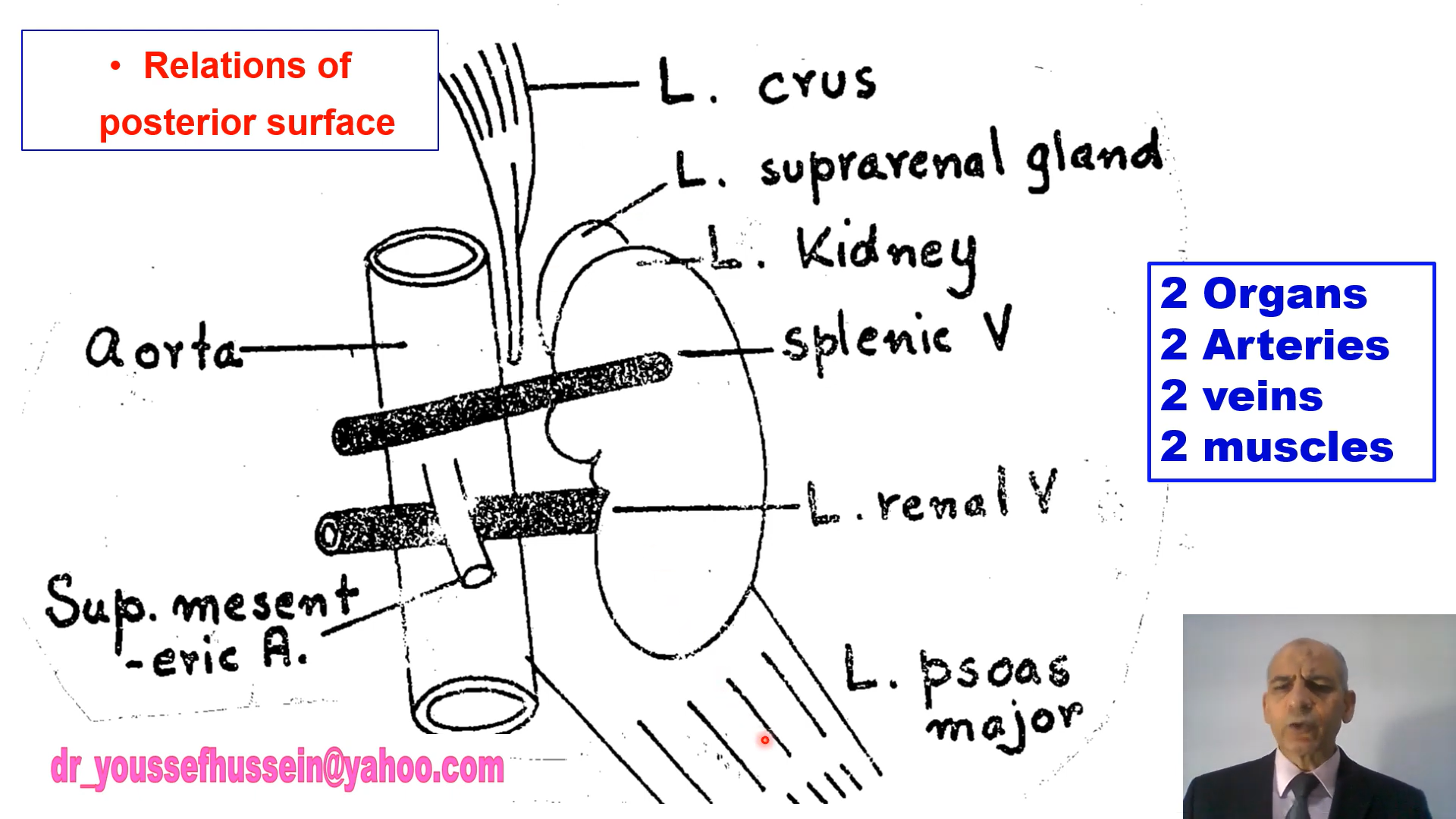 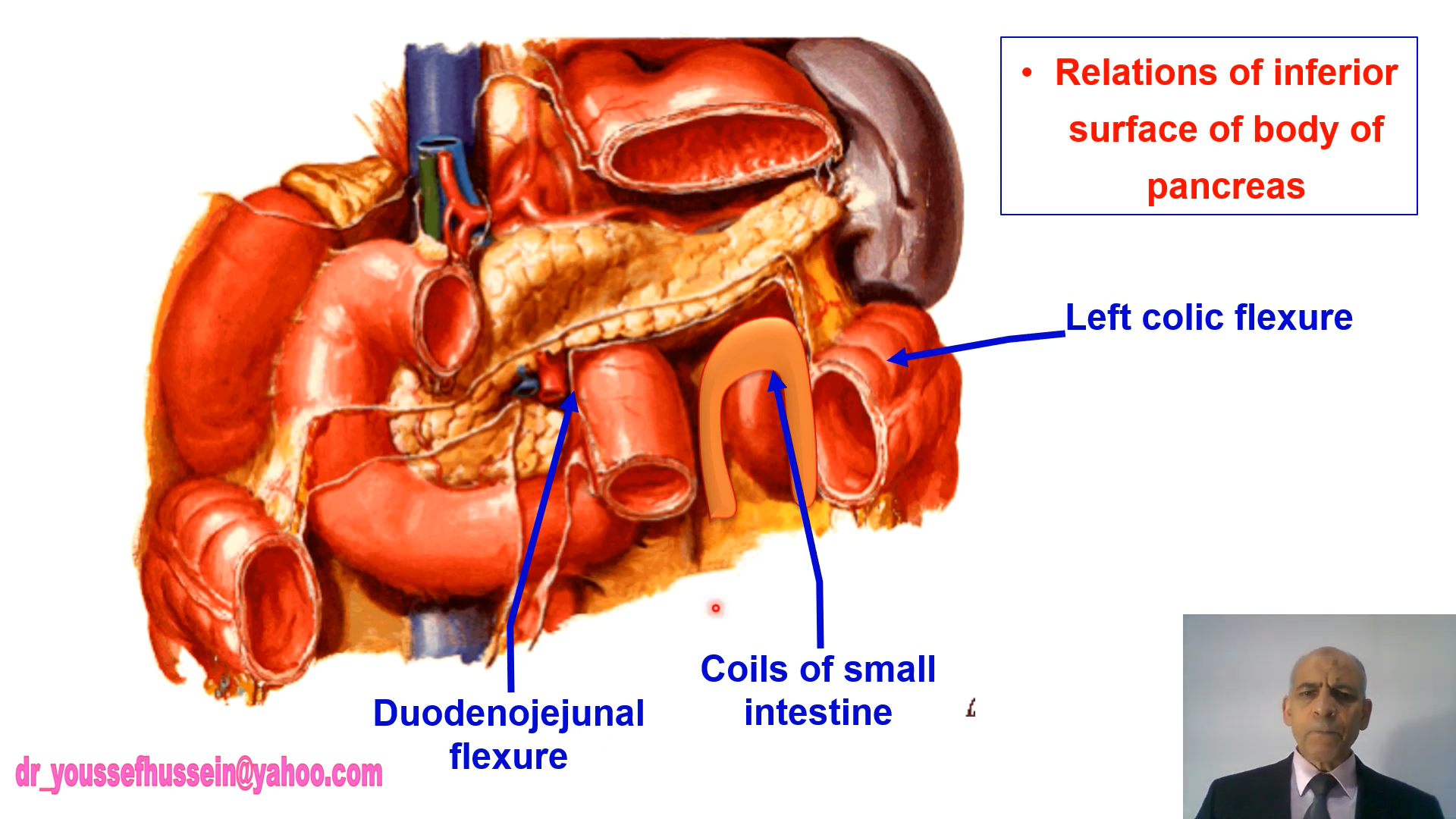 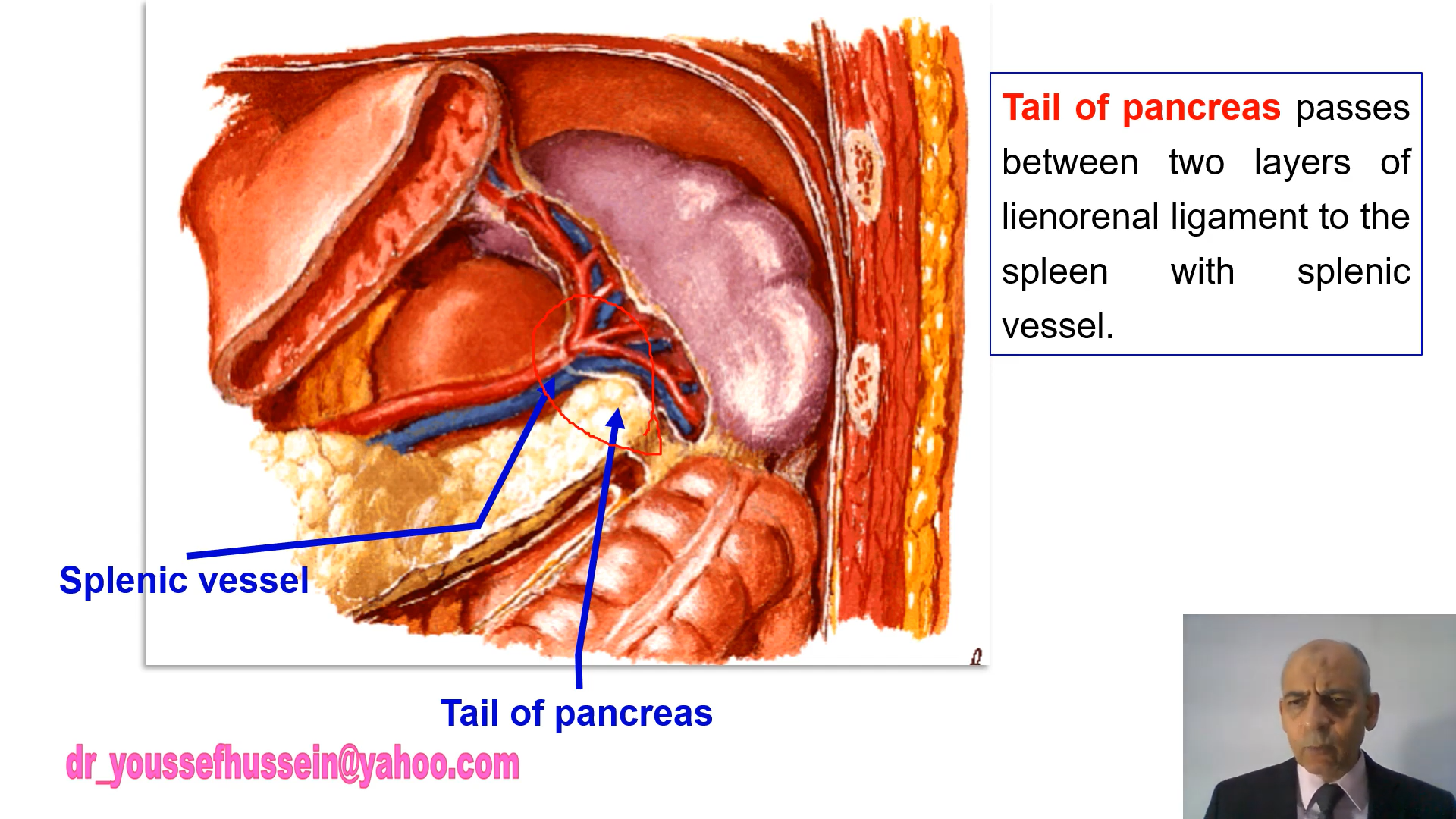 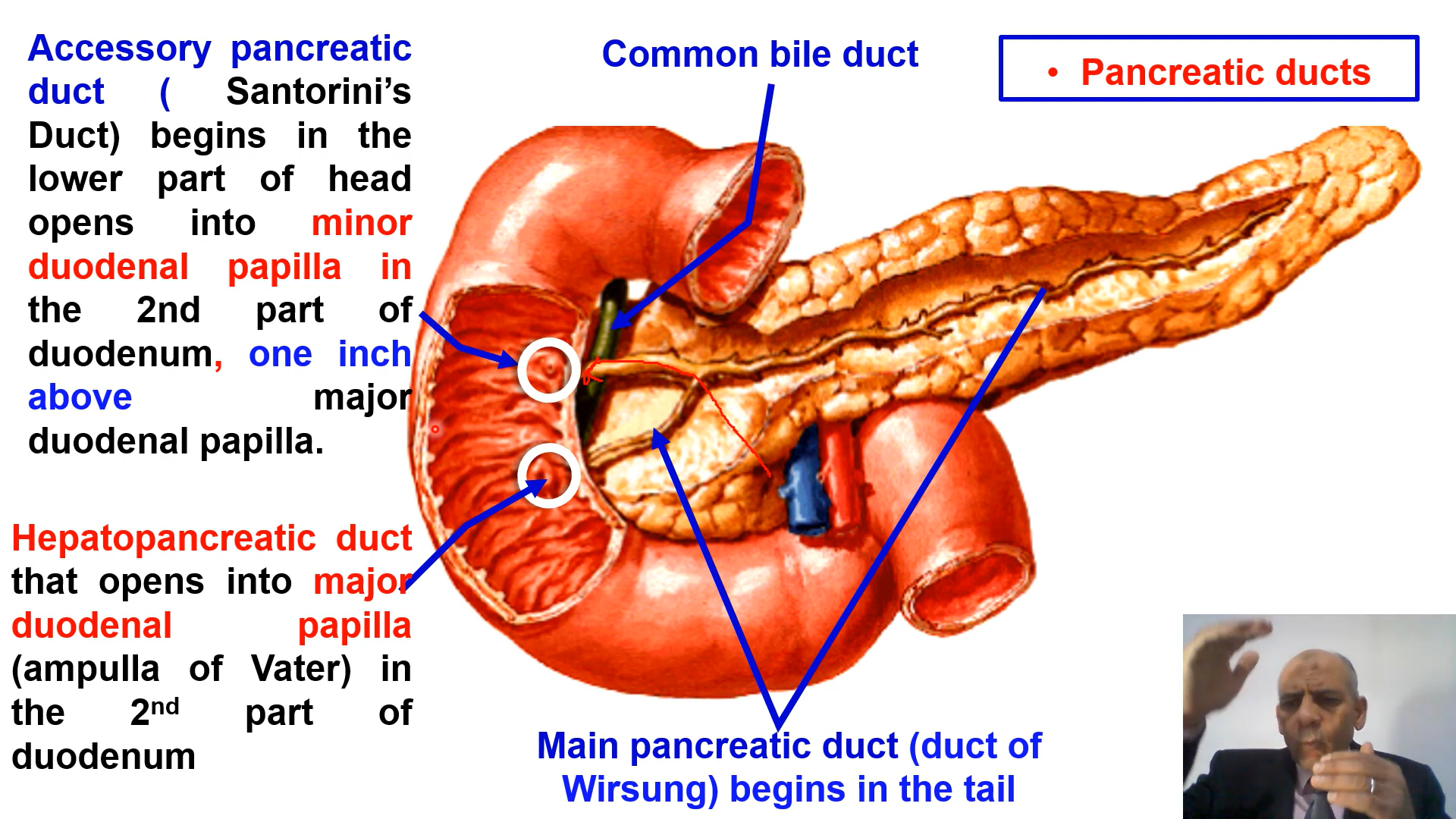 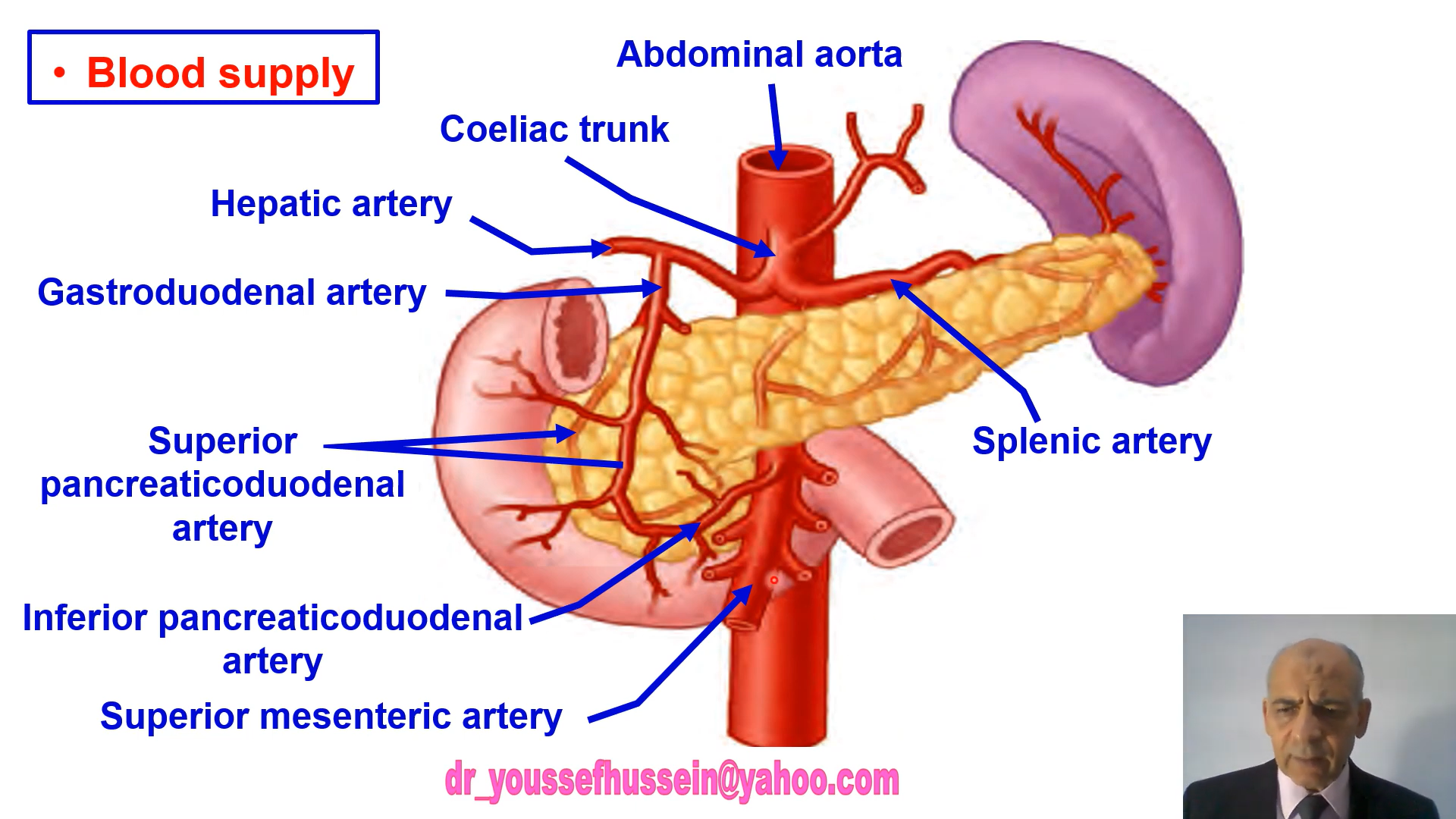 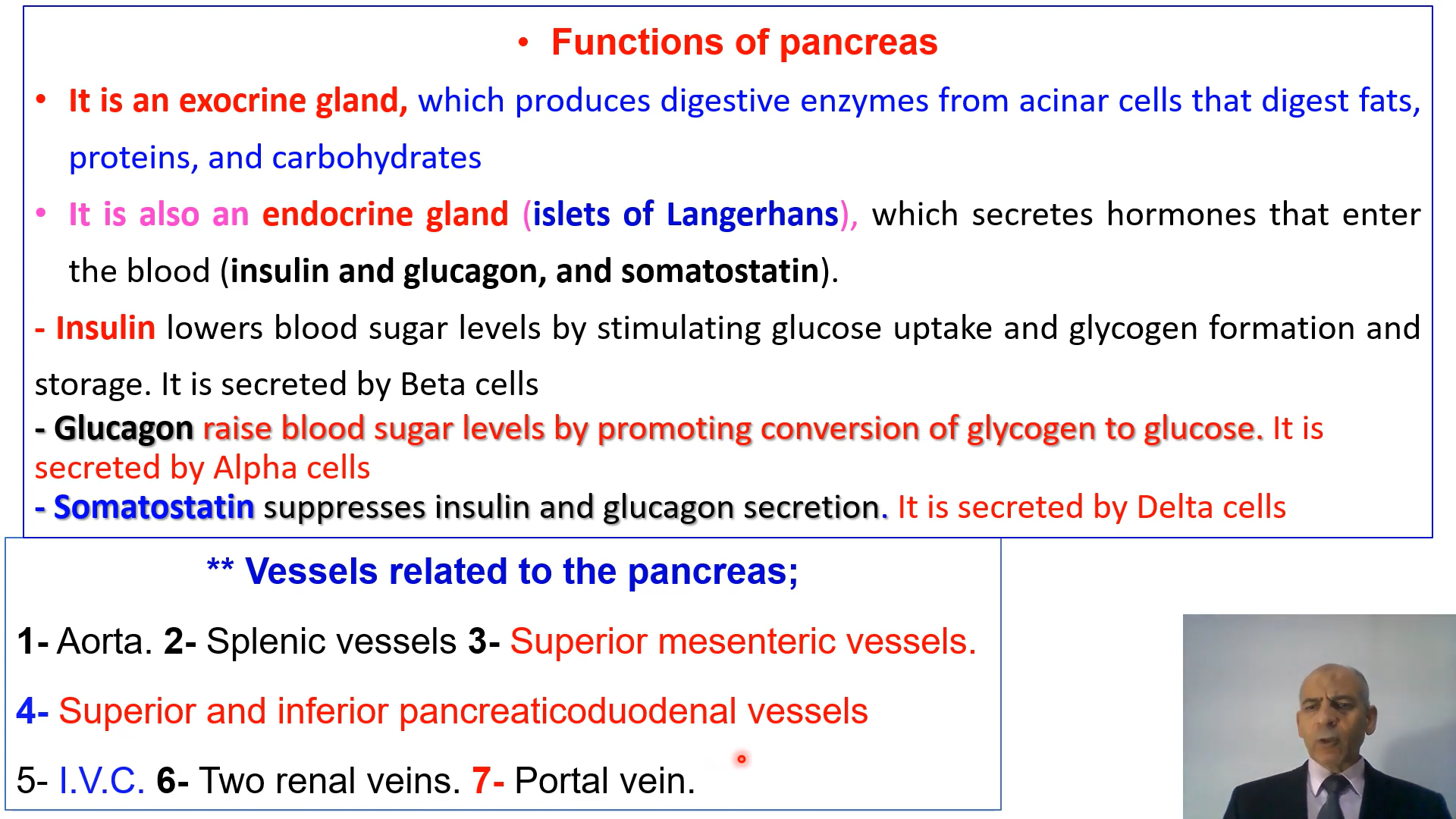 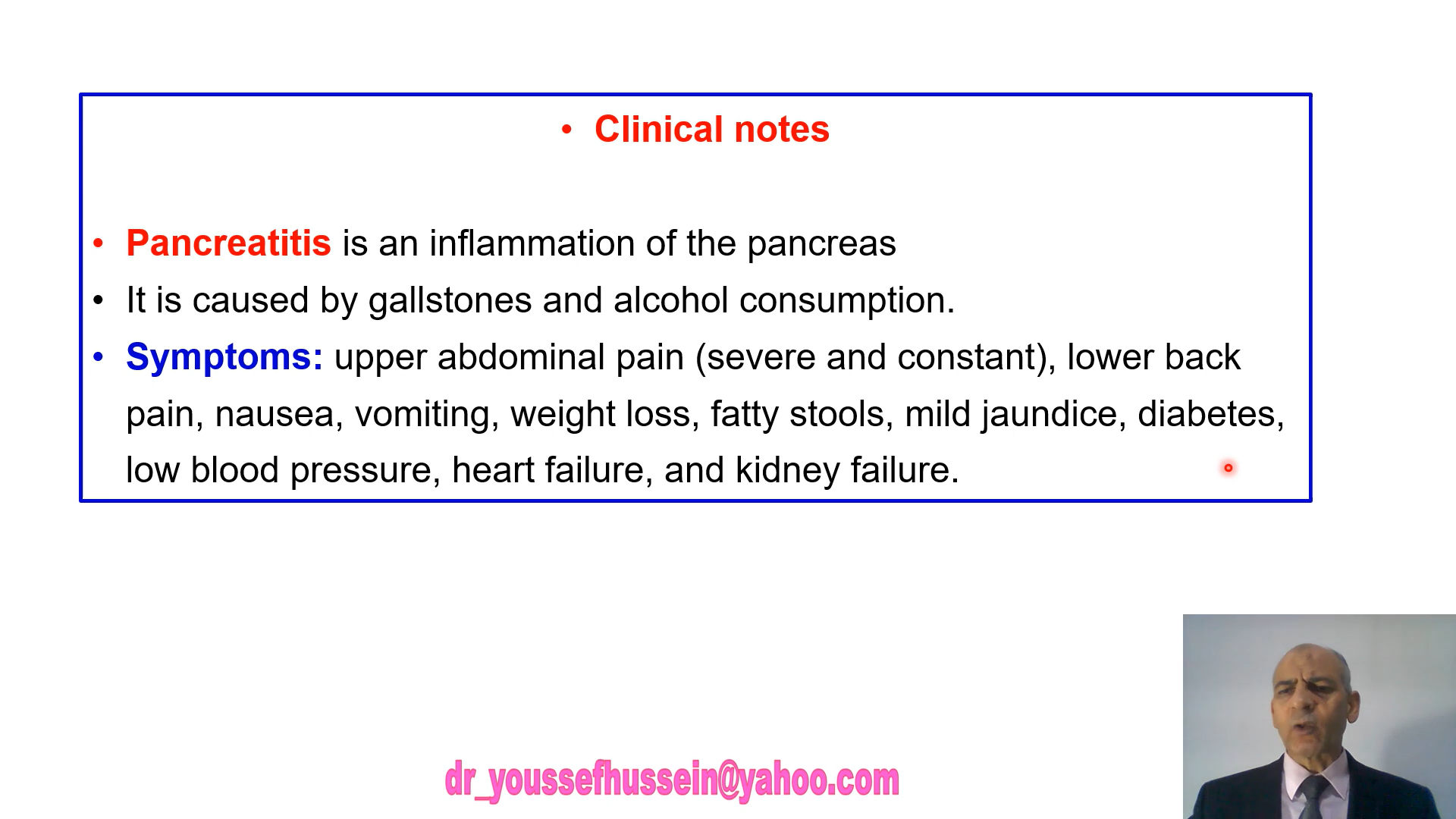 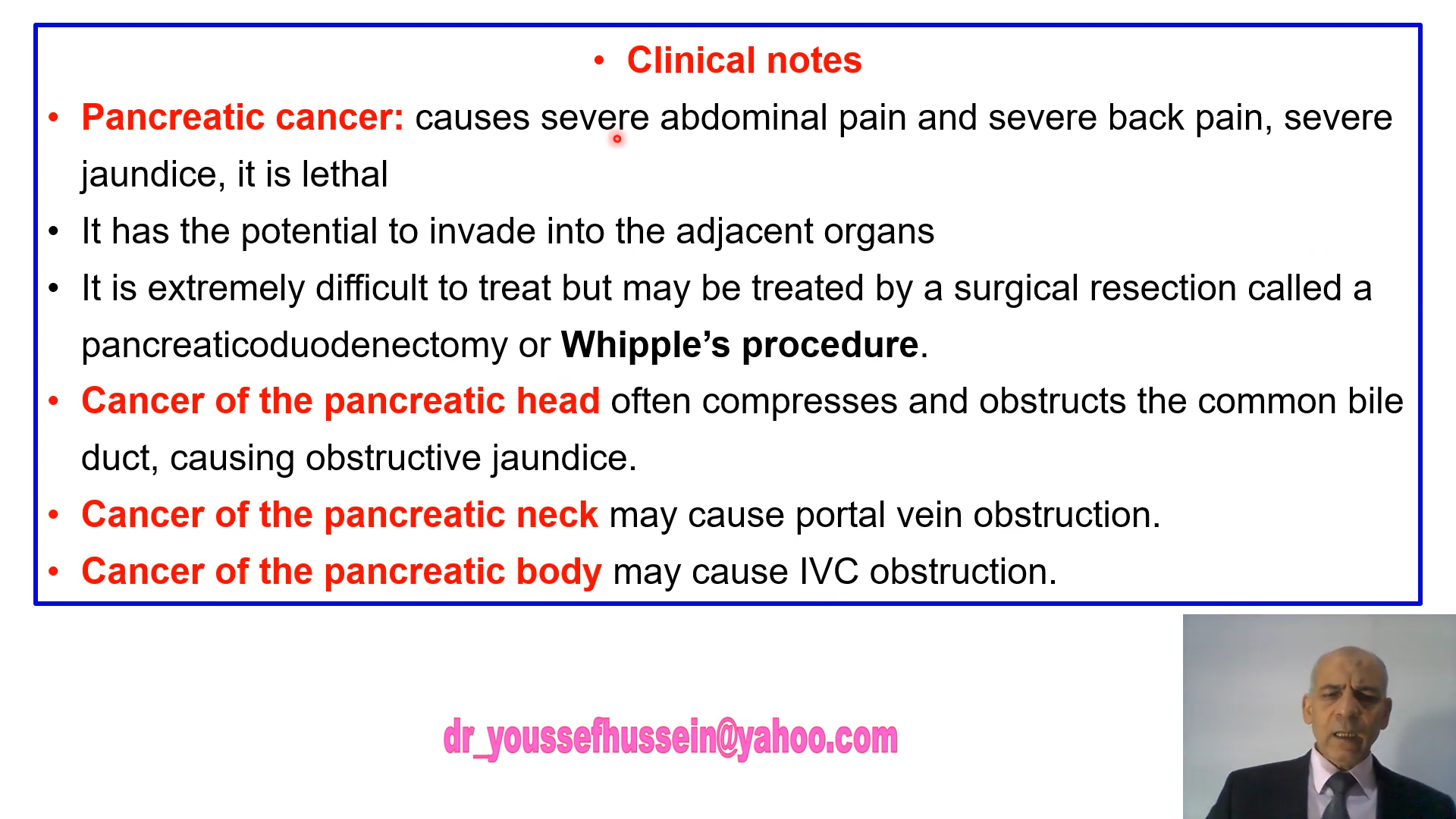 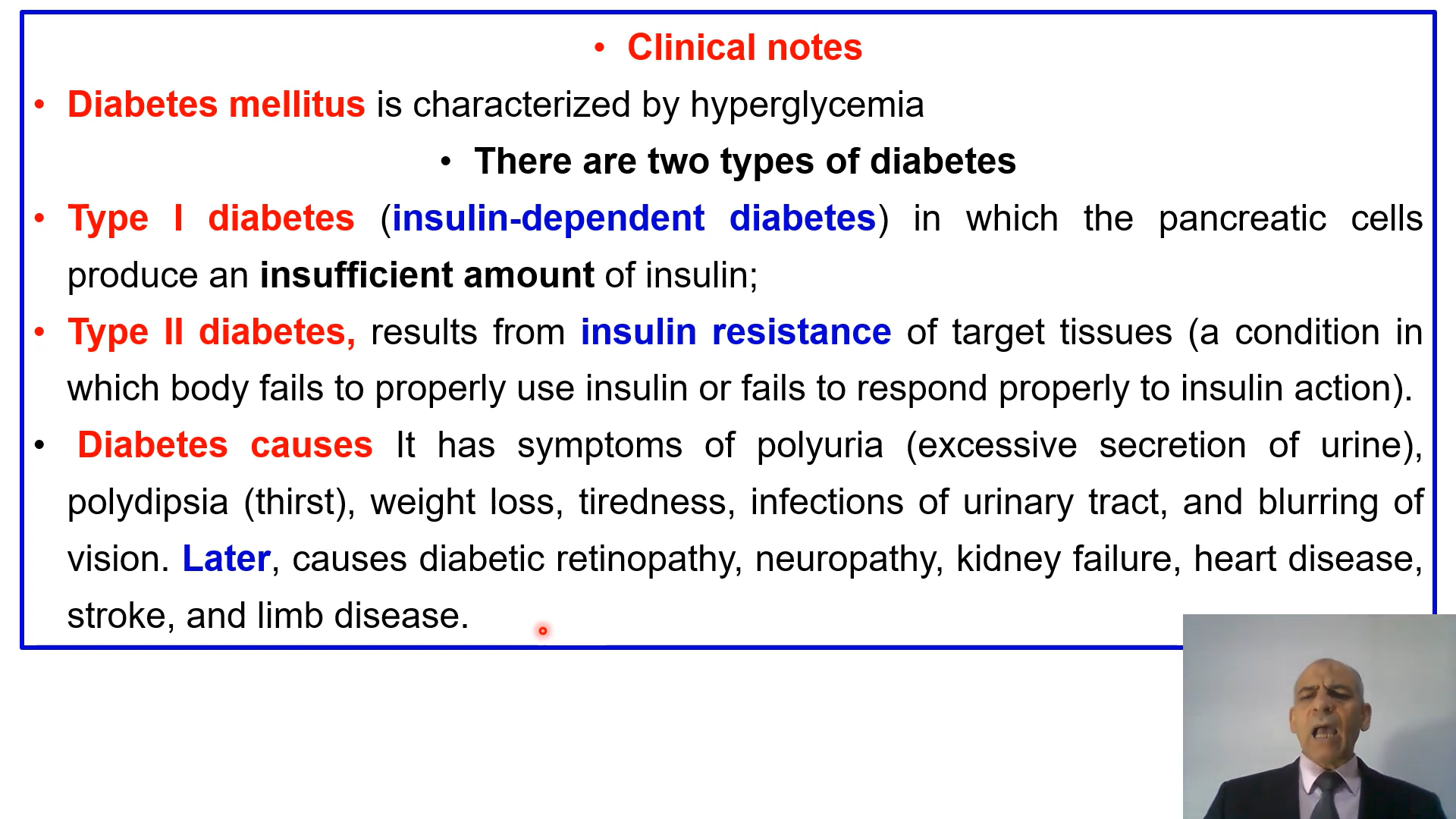 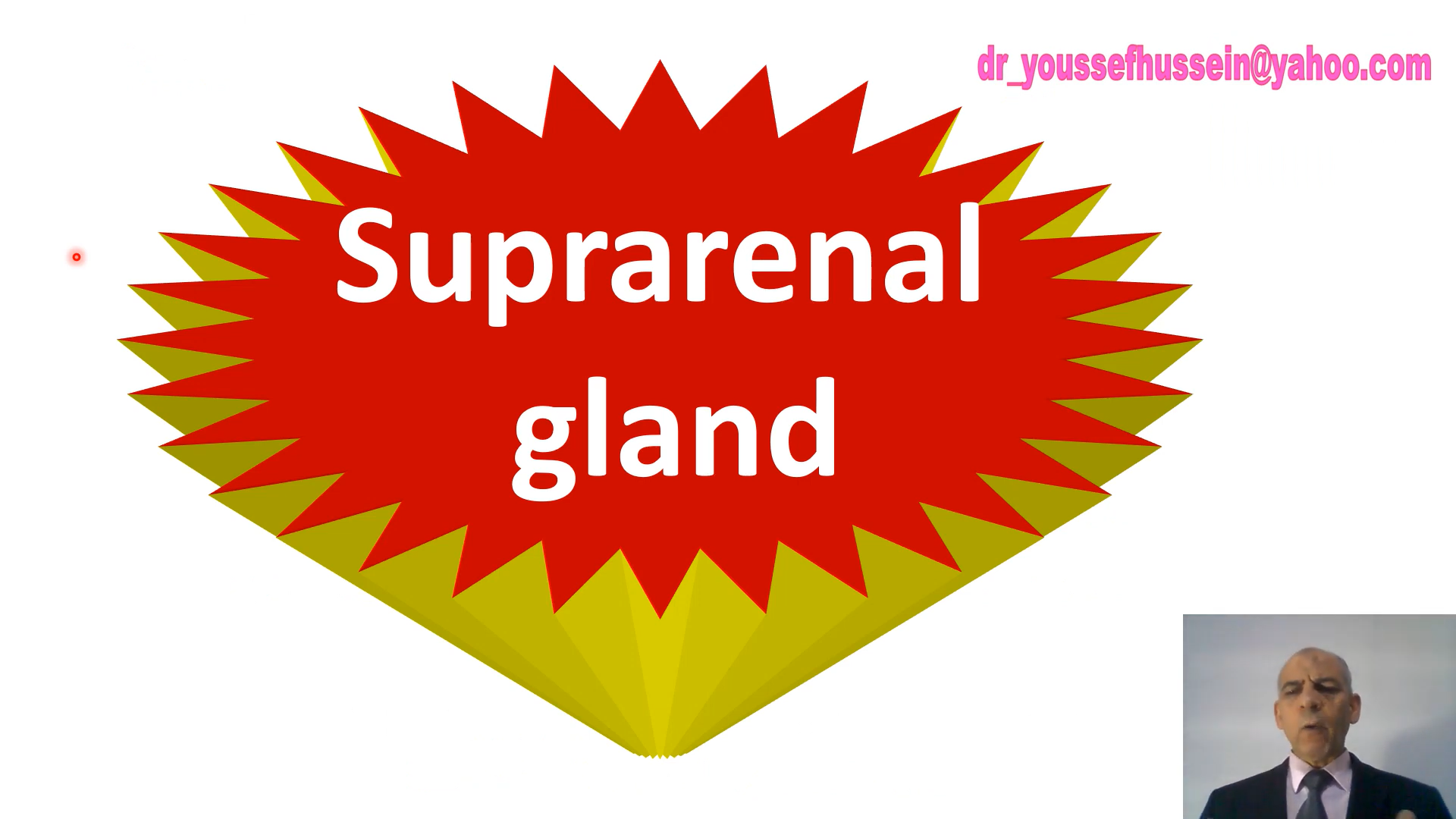 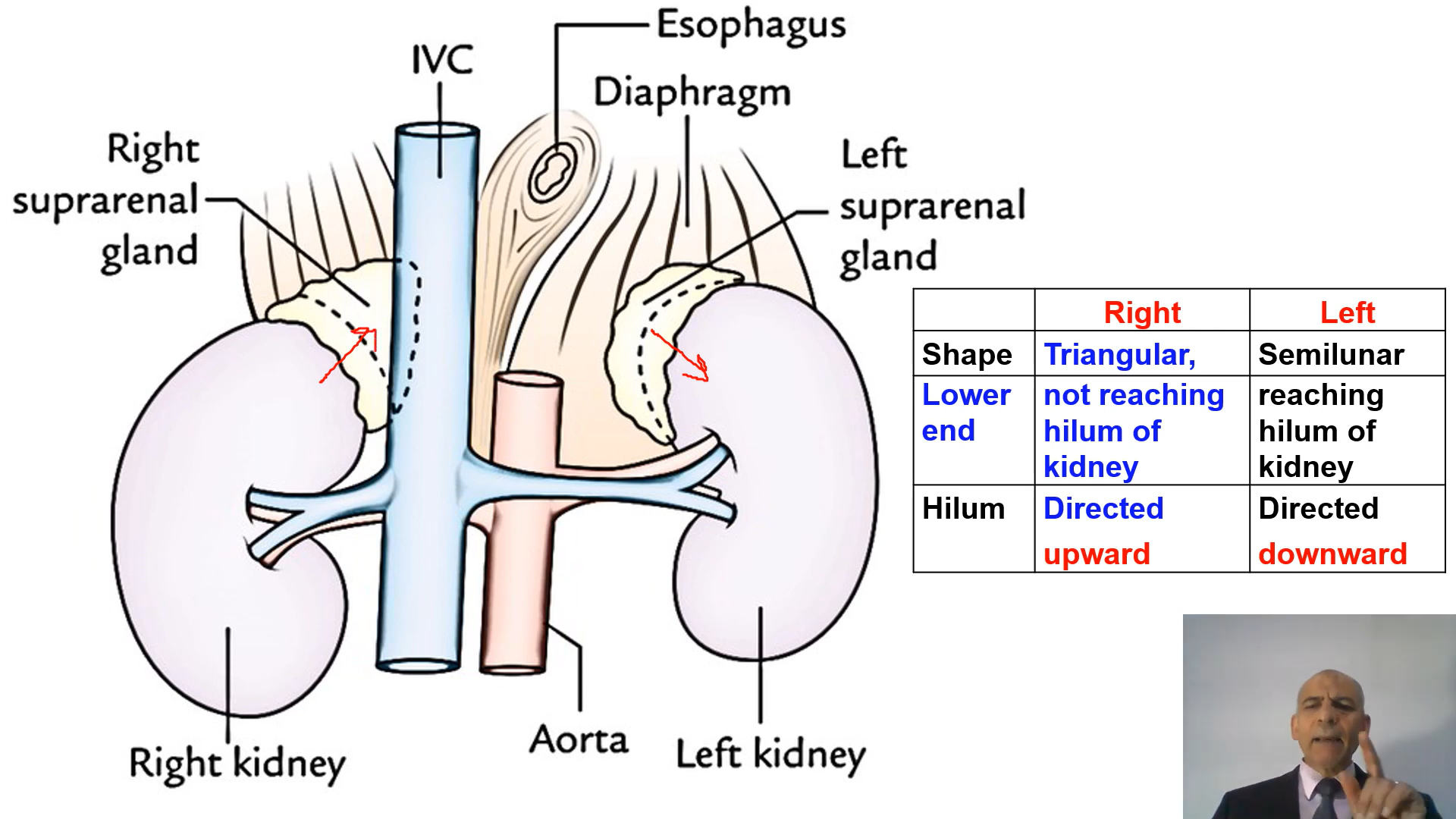 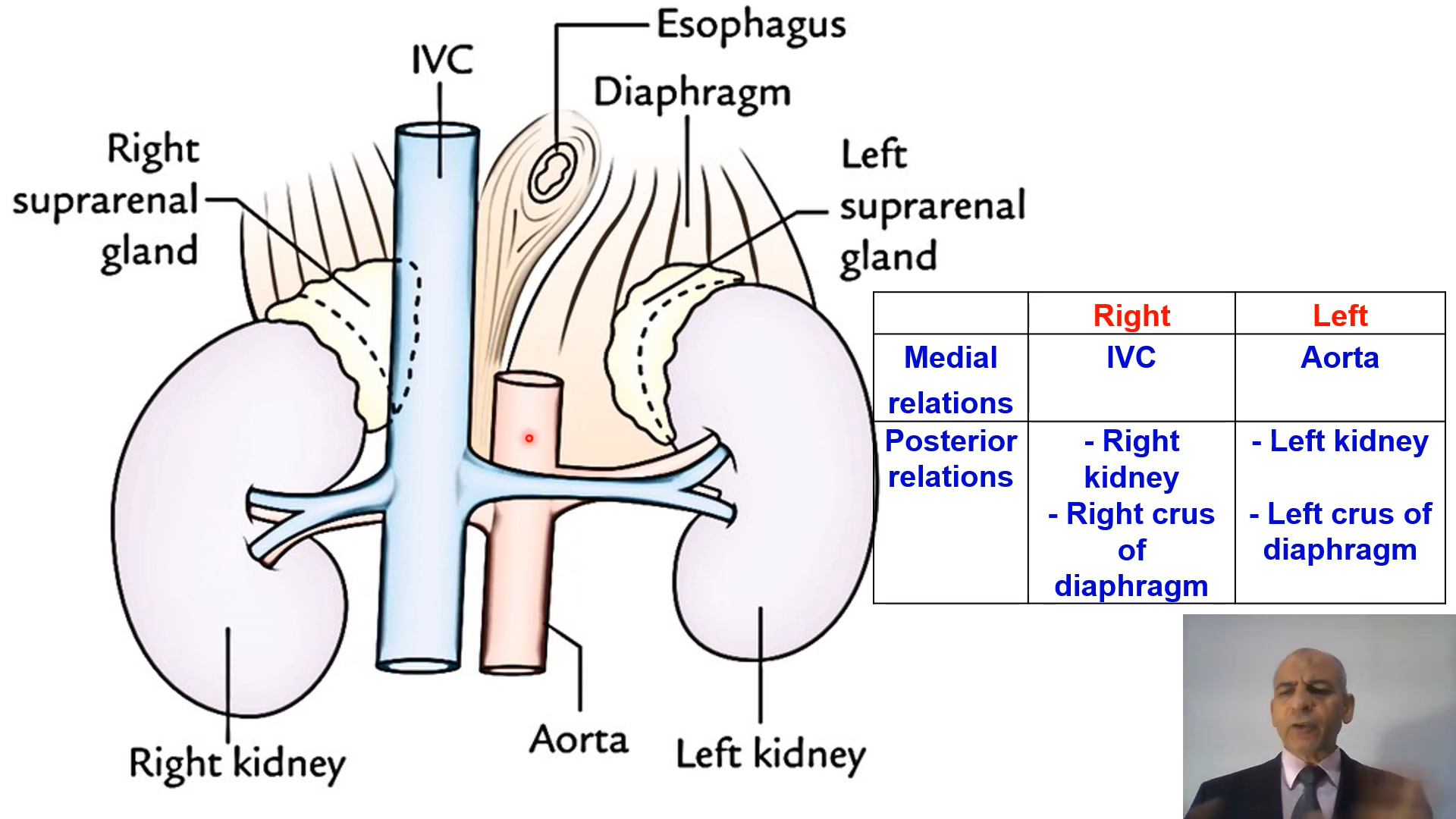 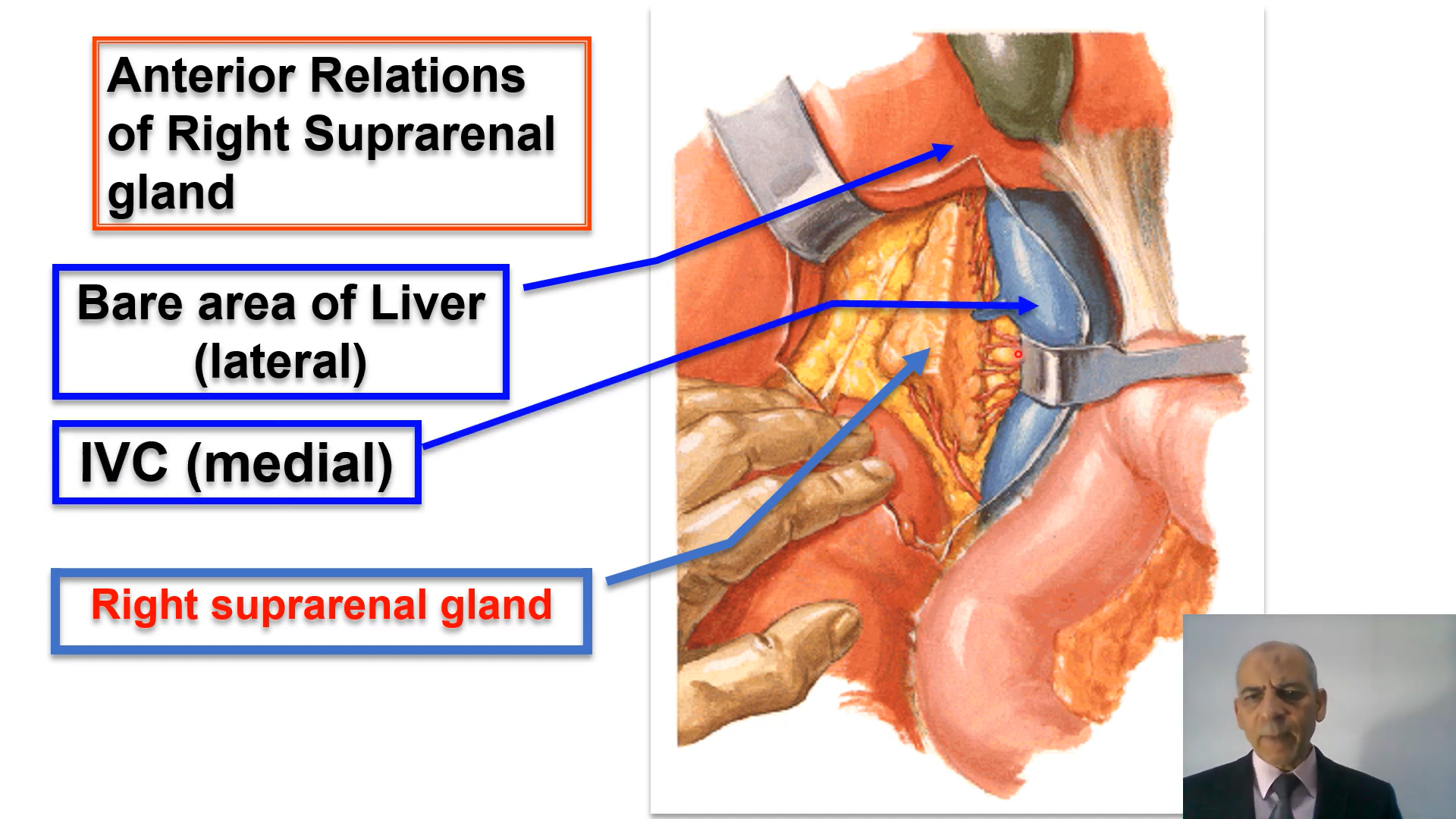 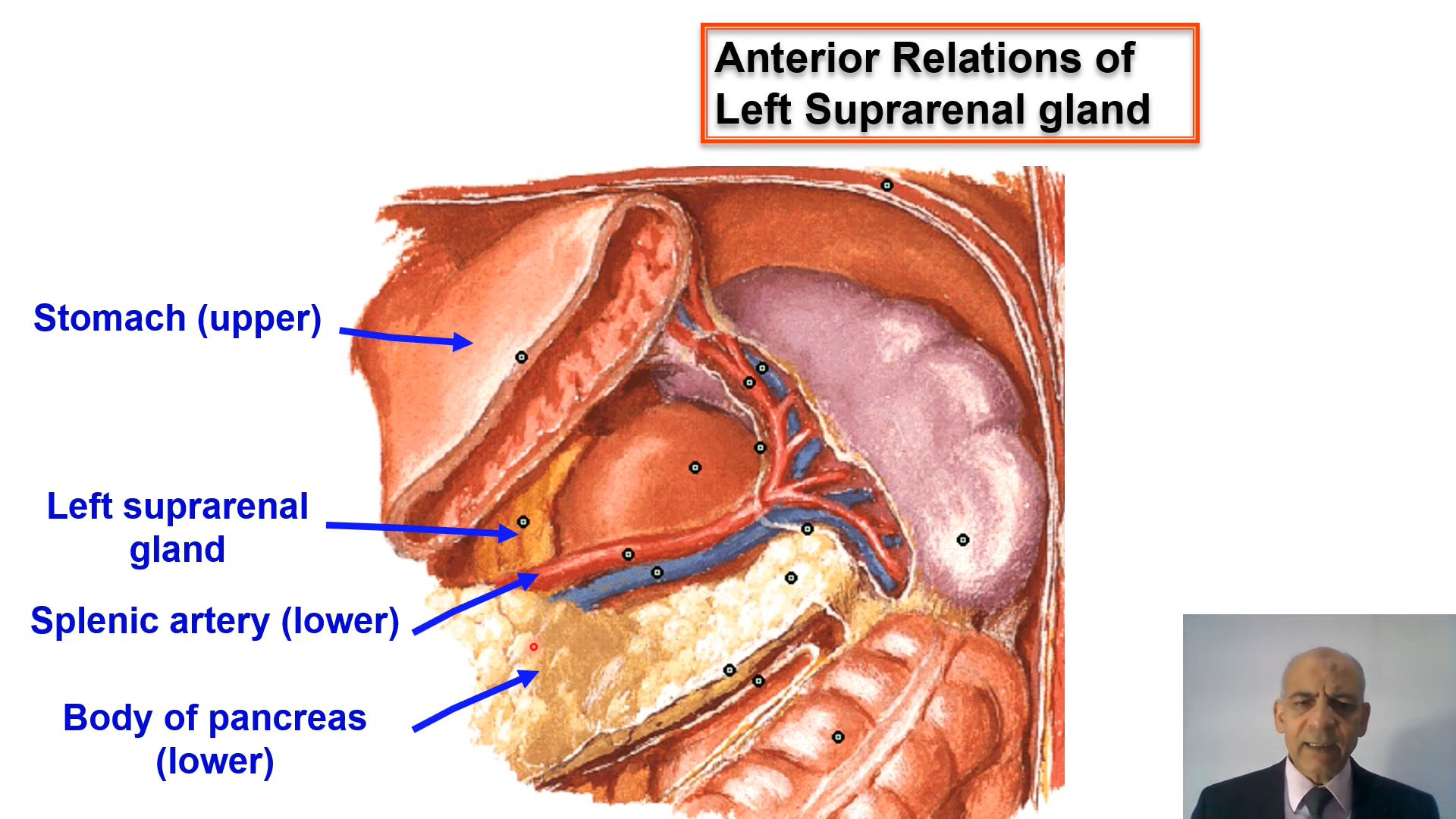 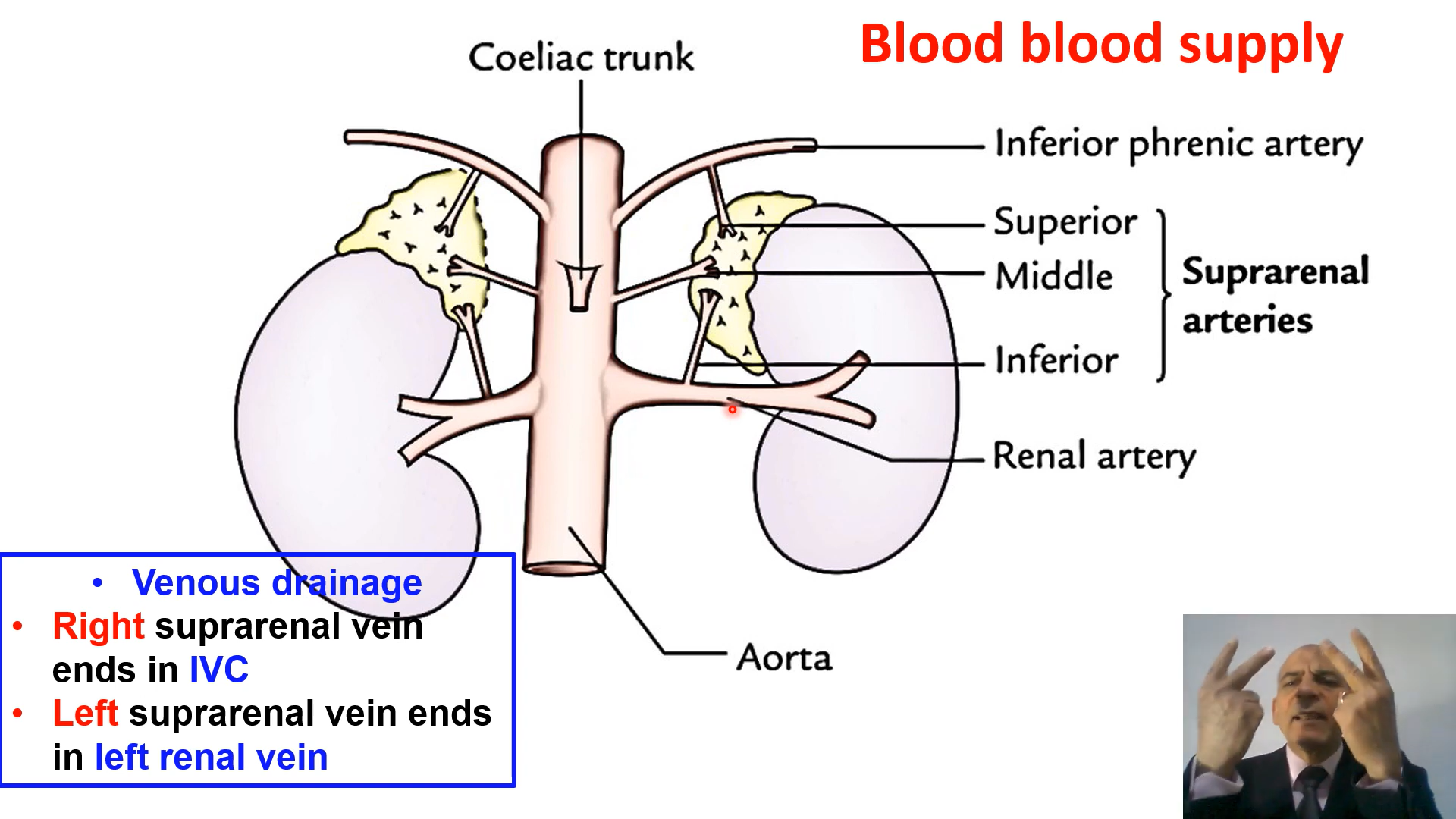 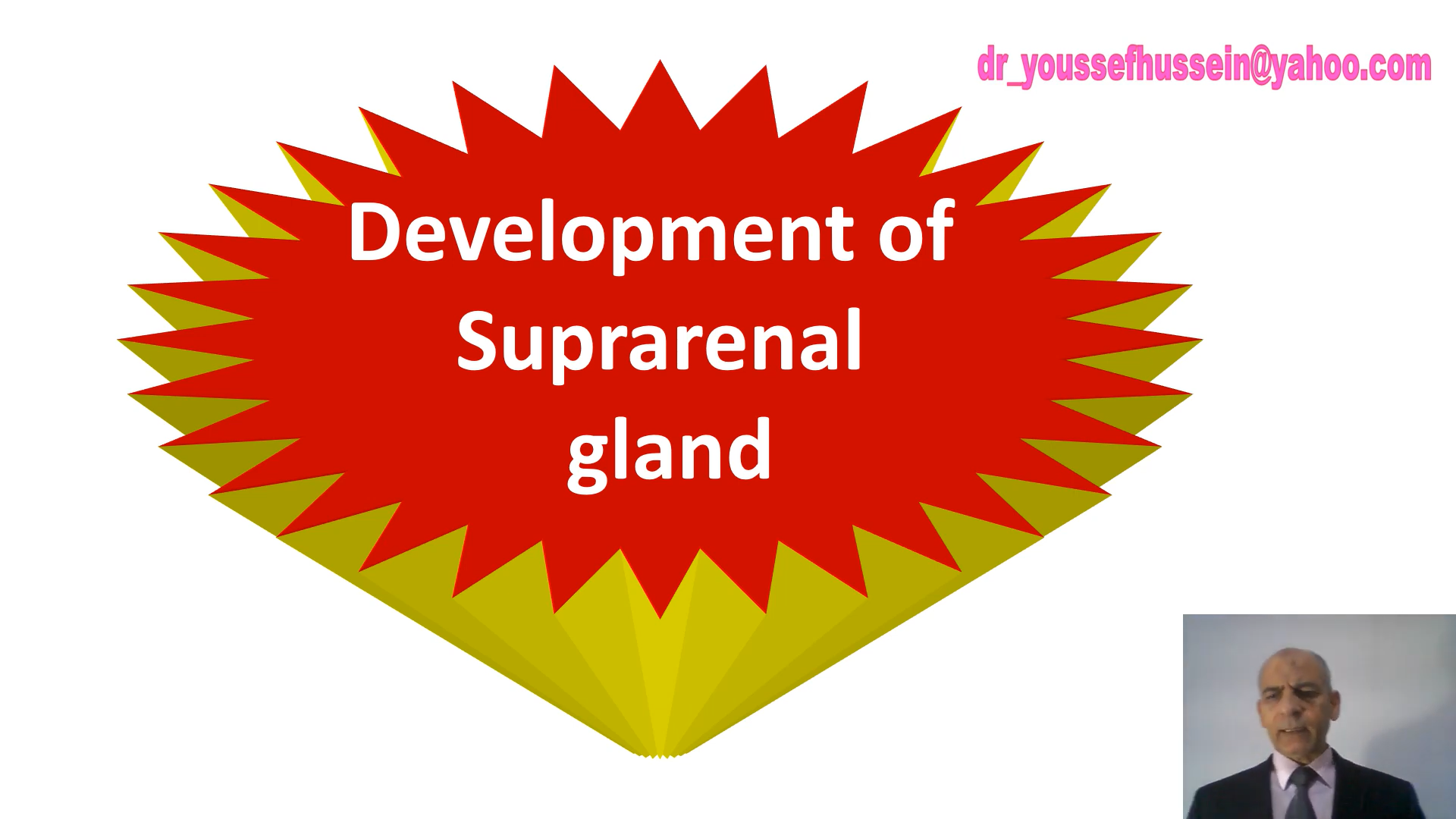 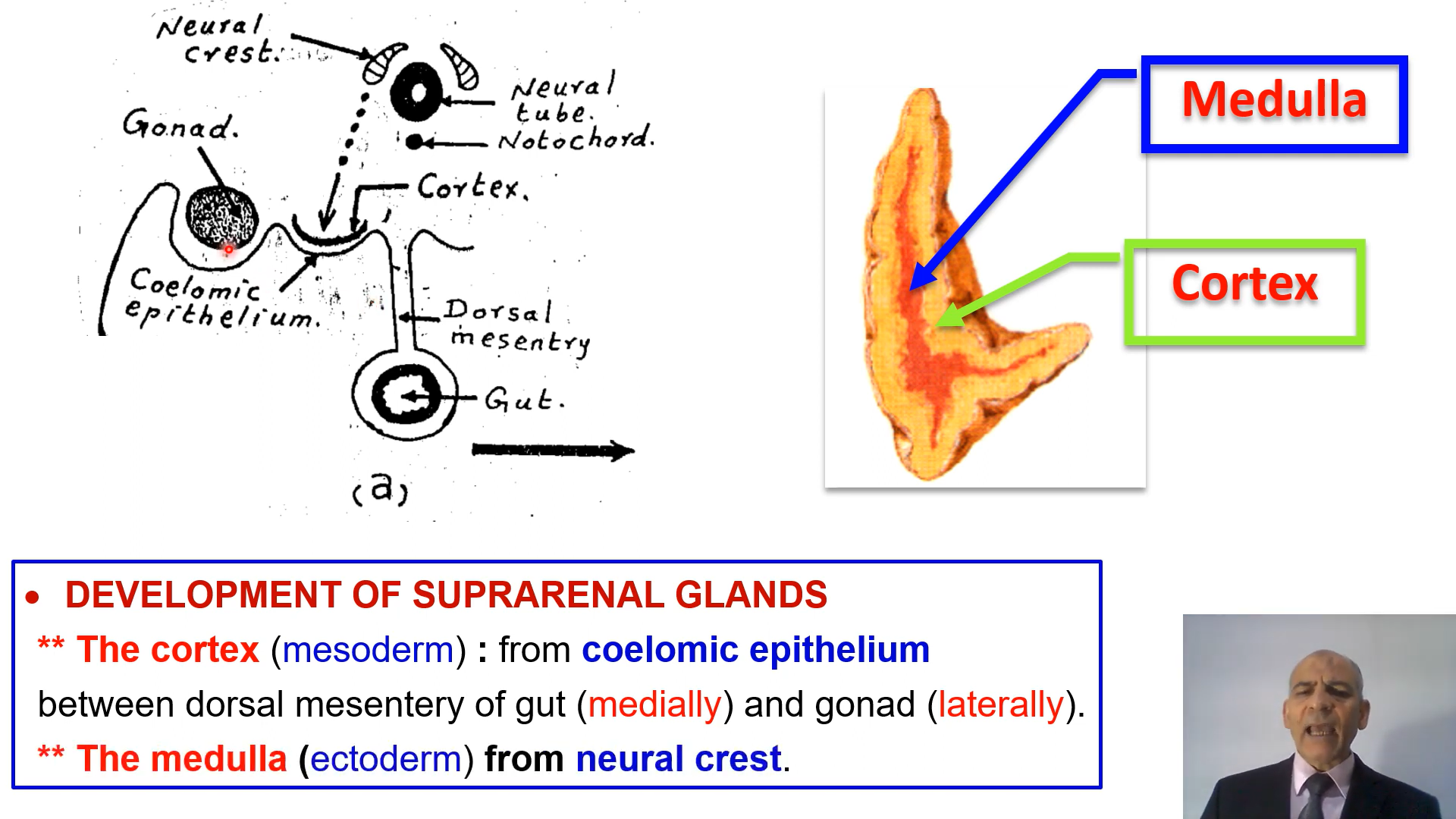 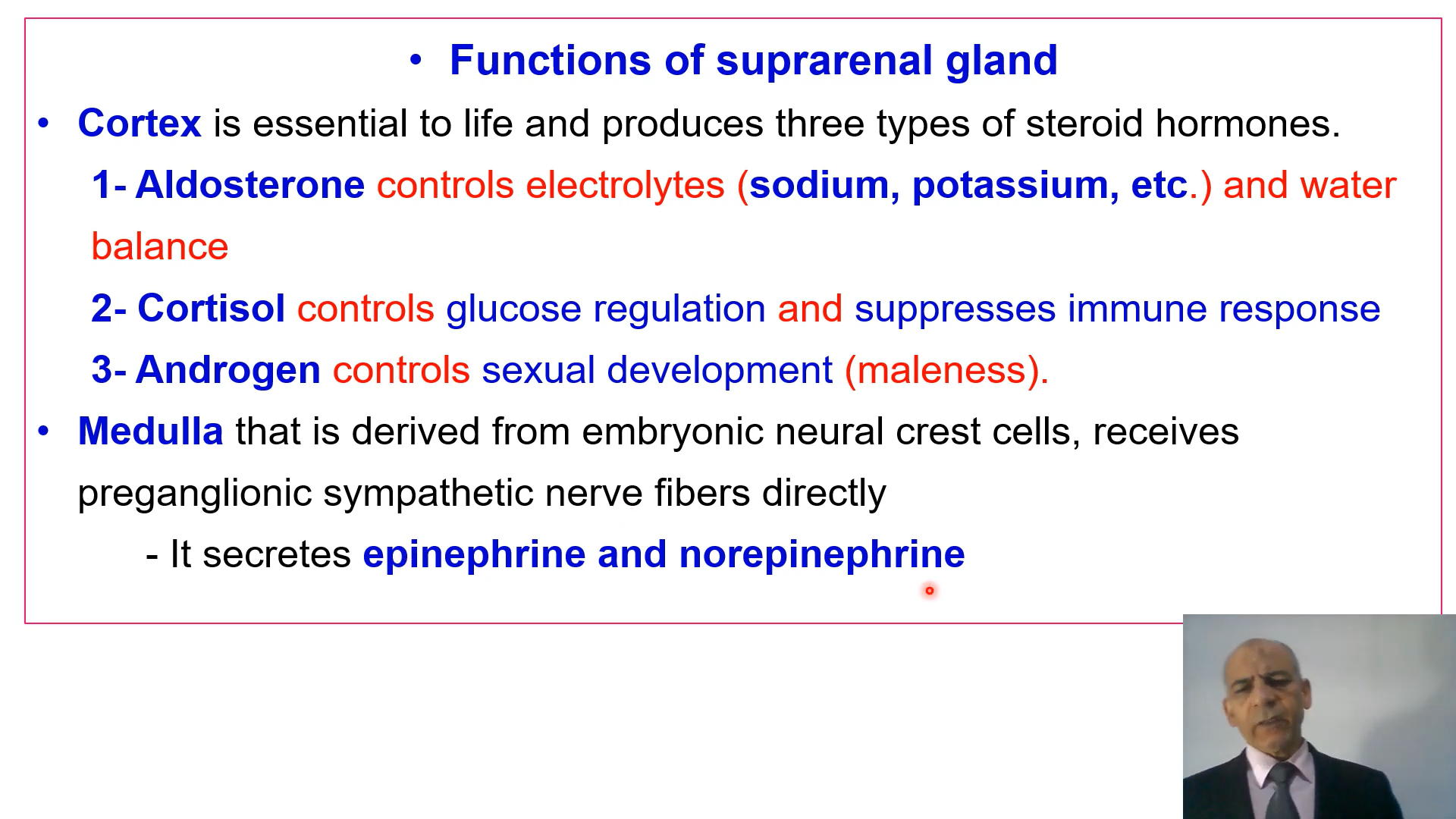 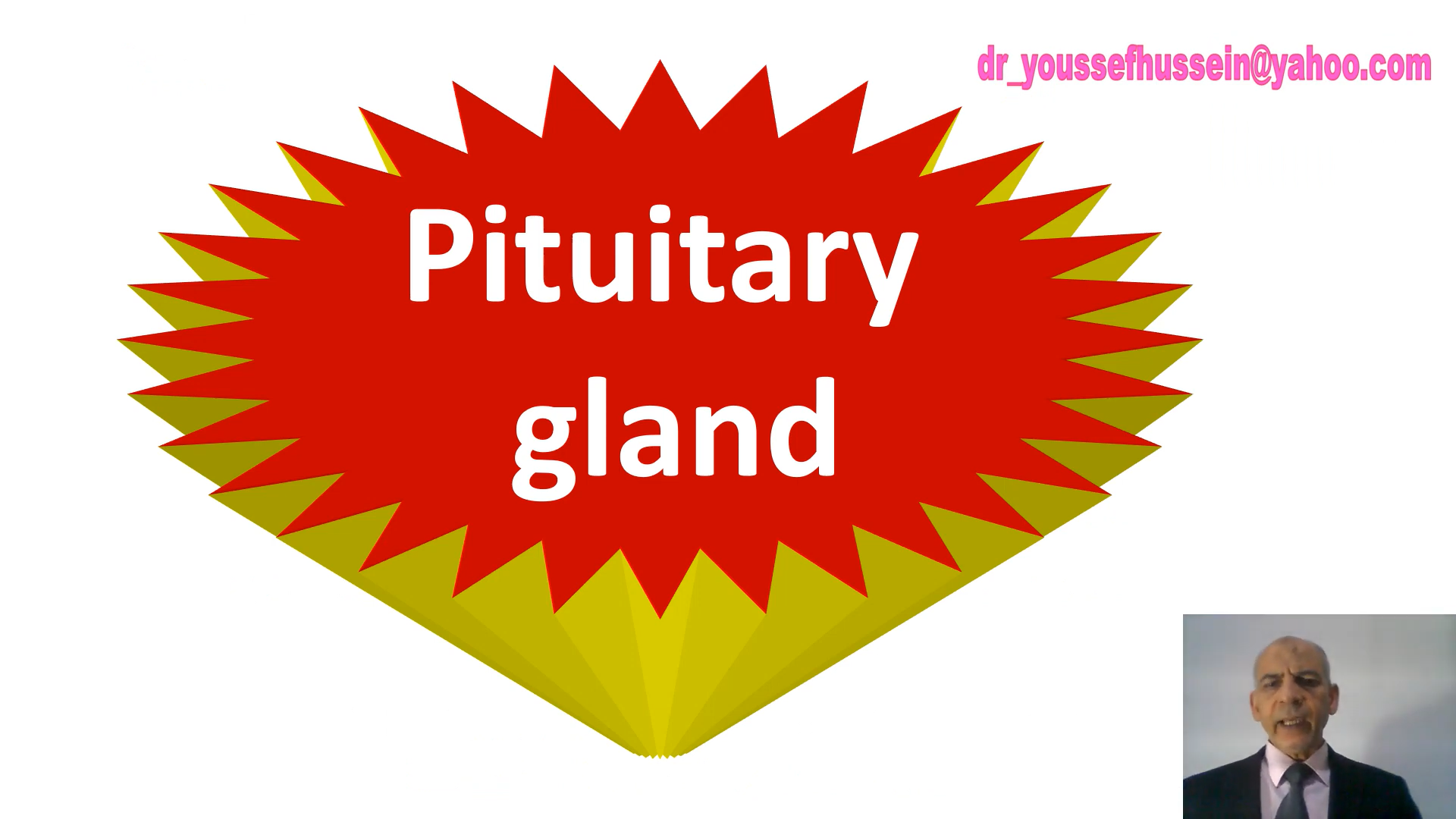 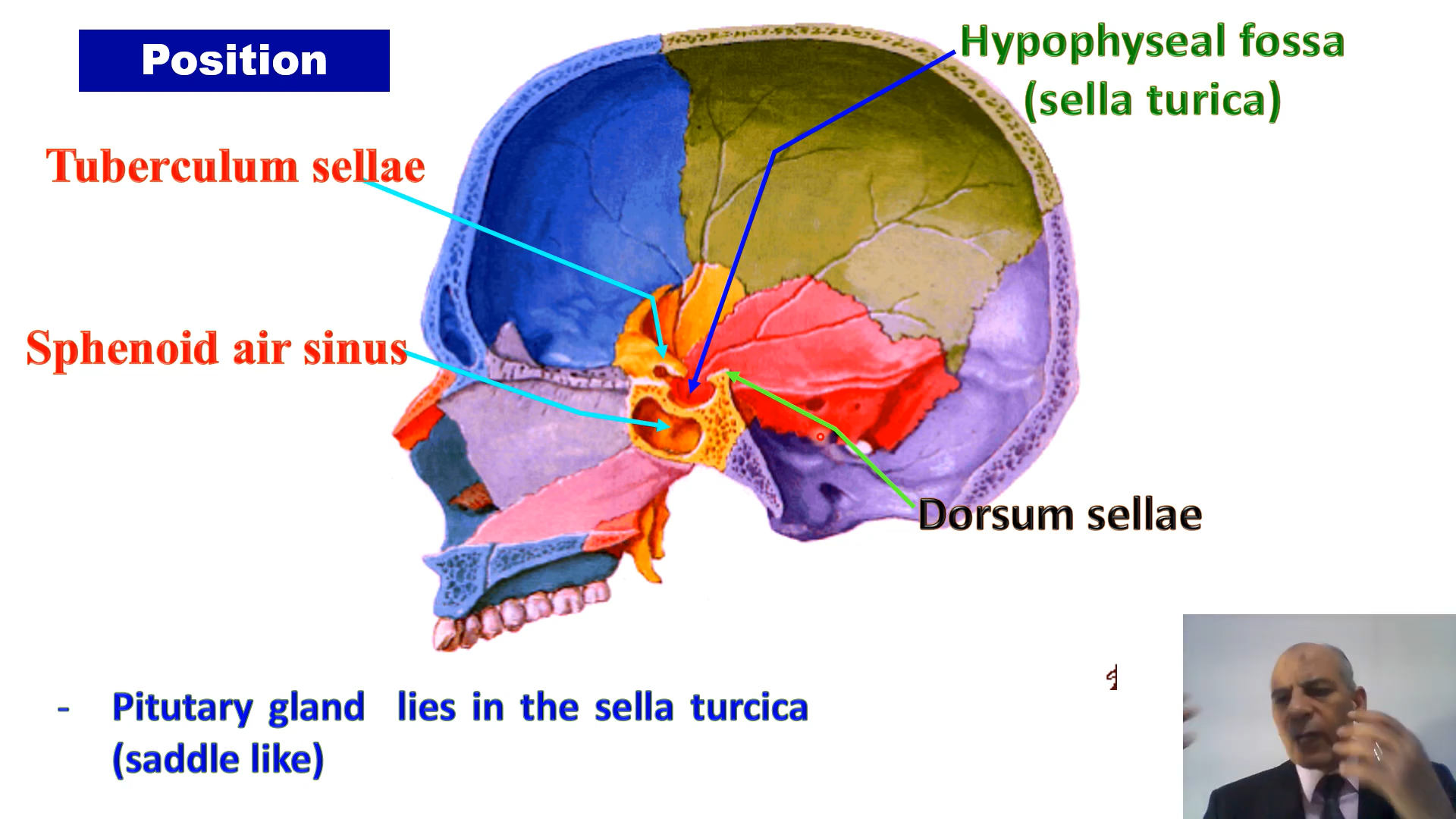 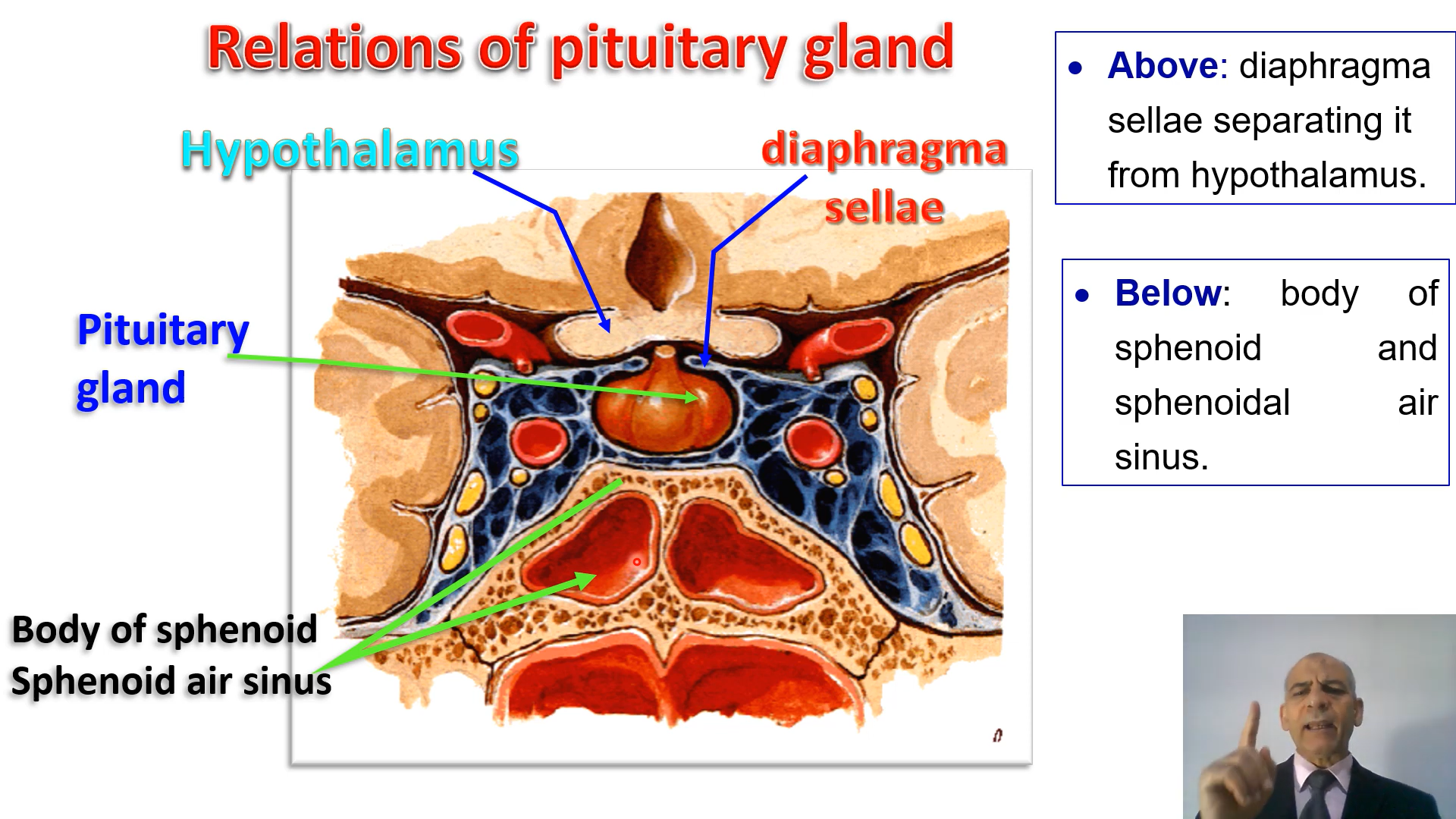 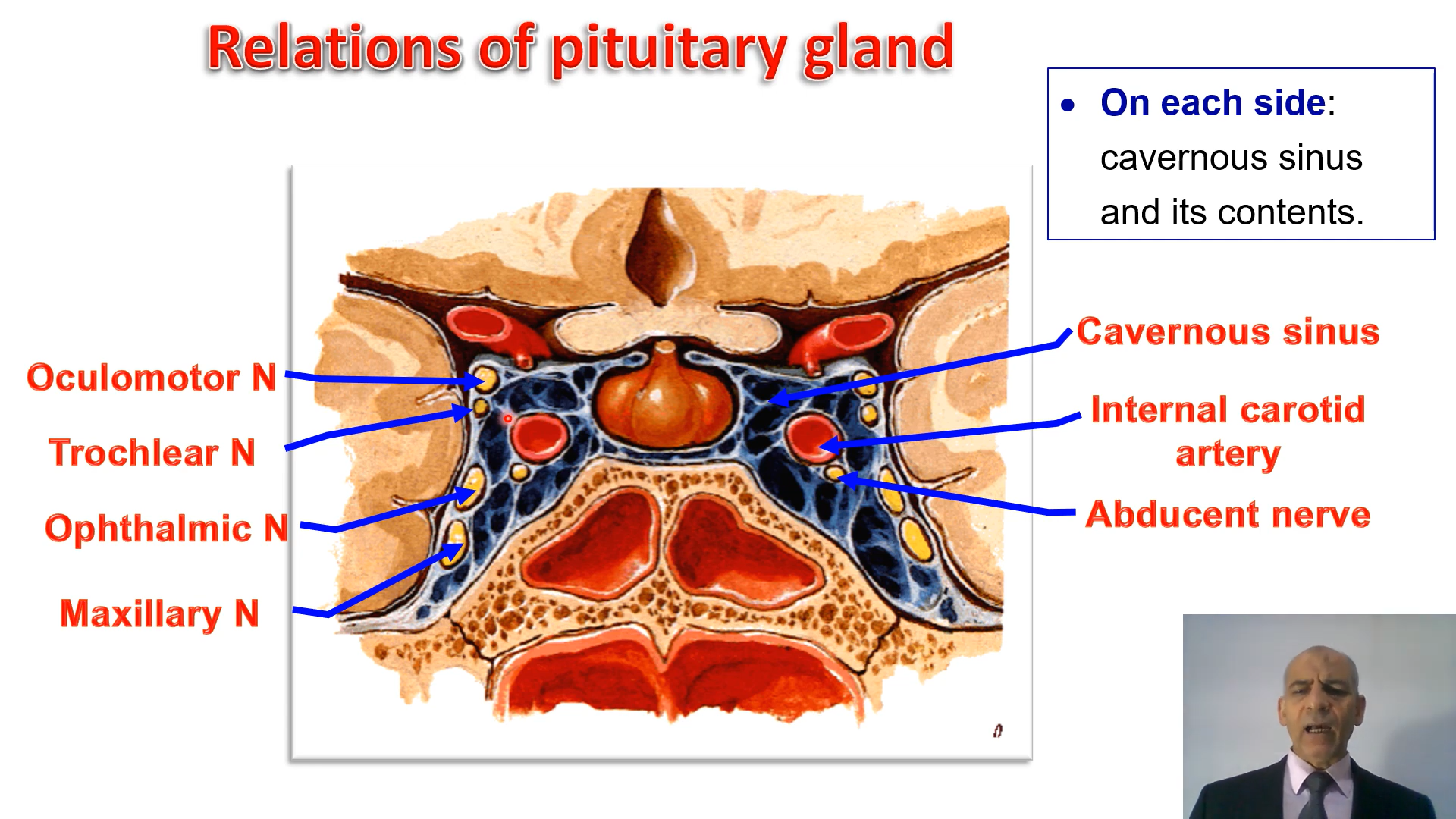 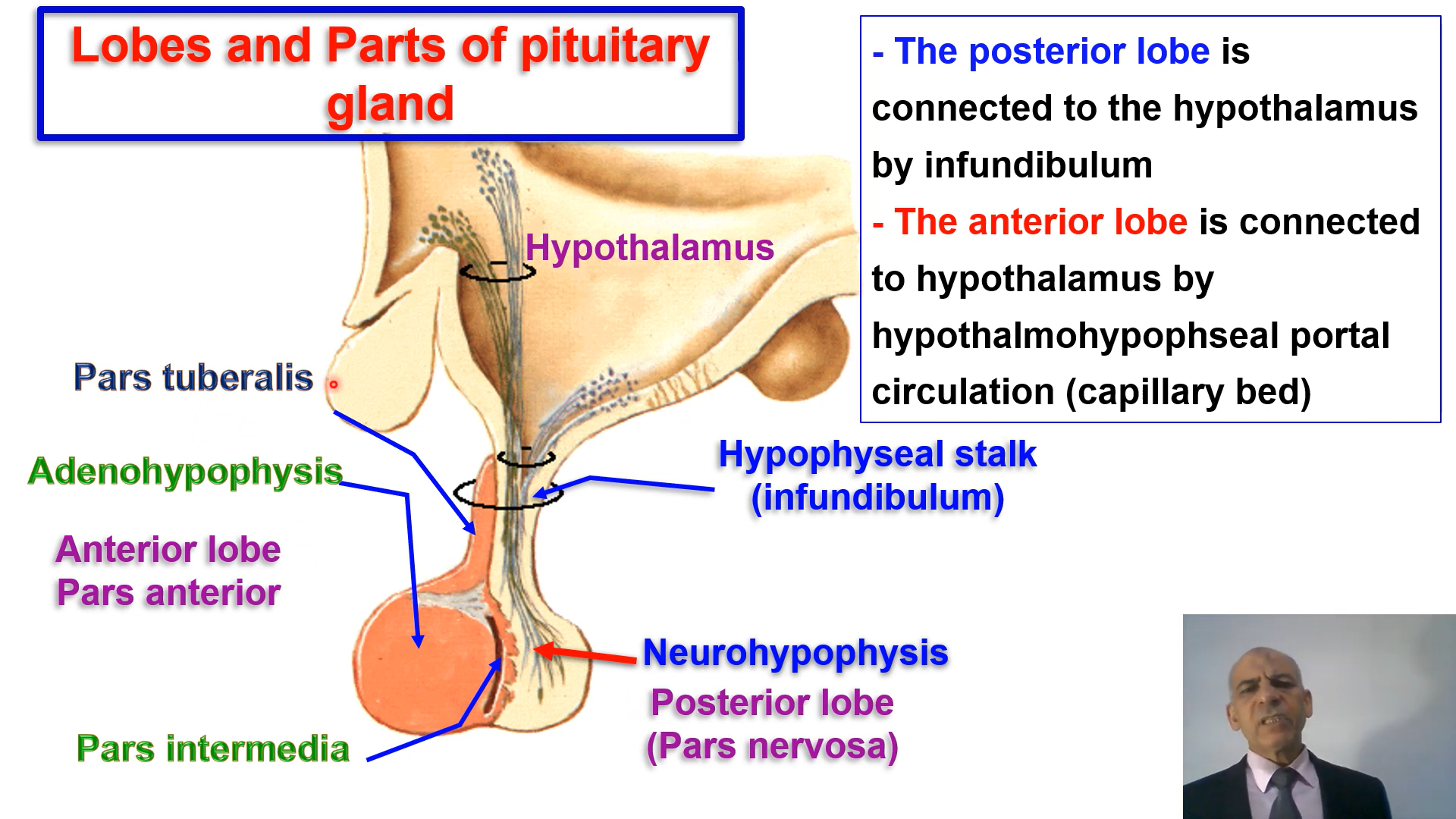 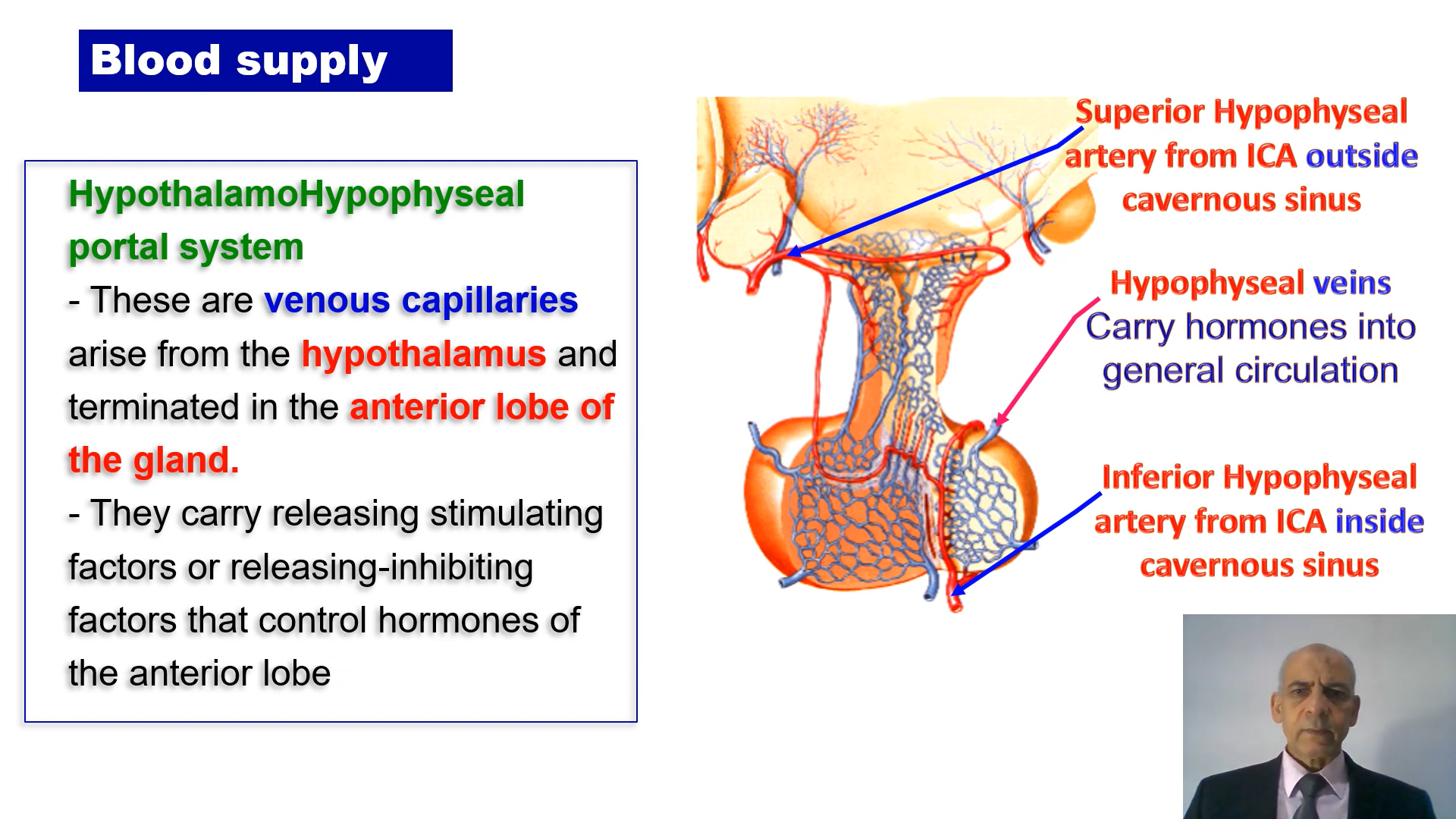 قال تعالى: (فَقُلْتُ اسْتَغْفِرُوا رَبَّكُمْ إِنَّهُ كَانَ غَفَّارًا*يُرْسِلِ السَّمَاءَ عَلَيْكُم مِّدْرَارًا*وَيُمْدِدْكُم بِأَمْوَالٍ وَبَنِينَ وَيَجْعَل لَّكُمْ جَنَّاتٍ وَيَجْعَل لَّكُمْ أَنْهَارًا).اسـّﭥﻏڤـړ آلْـلْـھ آلْـﻋظـﭜﻤ ۈ أﭥۈﭔ إلْـﭜھ - اسـﭠغﭬژ اﻟﻟھَہّ اﻟﻋظﯾم ۆ أﭠۆﺑ إﻟﯾھَہّاٌسُتْغَفّرُ اٌلِـلِـهٌ اٌلِـعٍظَيٌـمِـ وِ أتْوِبّـ إلِـيٌـهٌ - ٱسﭤڠـﭰږ ٱڵـڵـھ ٱڵـعـظﯾ̃مـ ۅ أﭤۅﭜ إڵـلھاسہتہغہفُہر الہلہه الہعہظيہم و أتہوب إلہيہه - اسہٰتہٰغفہٰر الہٰلہٰه الہٰعظيٰم و أتہٰوبٰ إلہٰيٰهآإستـ♥̨̥̬̩غ♥̨̥̬̩فر آإللهـ♥̨̥̬̩ آإلعظ♥̨̥̬̩يمـ♥̨̥̬̩ و أتـ♥̨̥̬̩وبـ♥̨̥̬̩ إليهـ♥̨̥̬̩